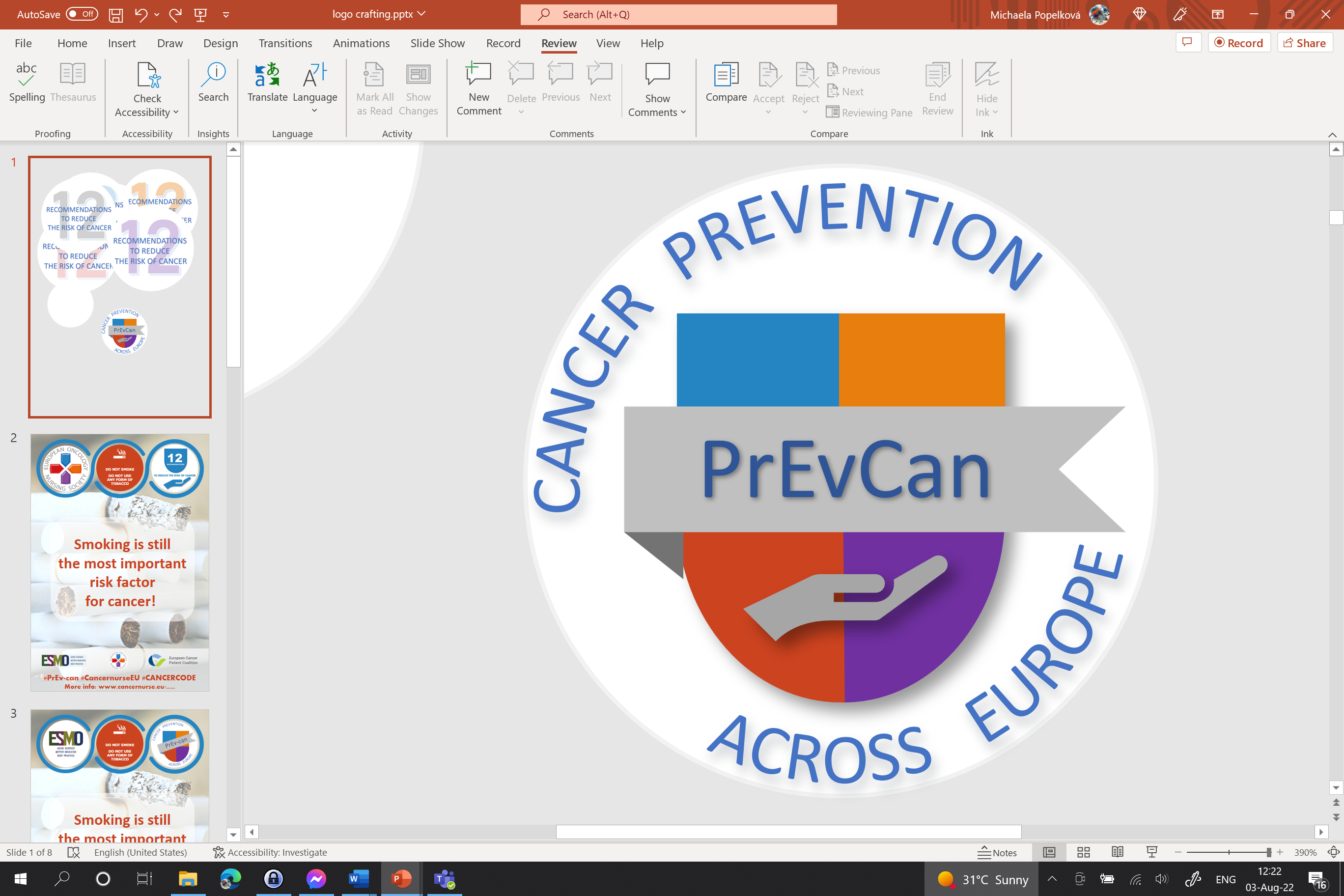 SDFGSG
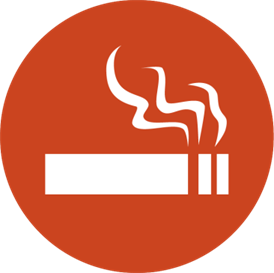 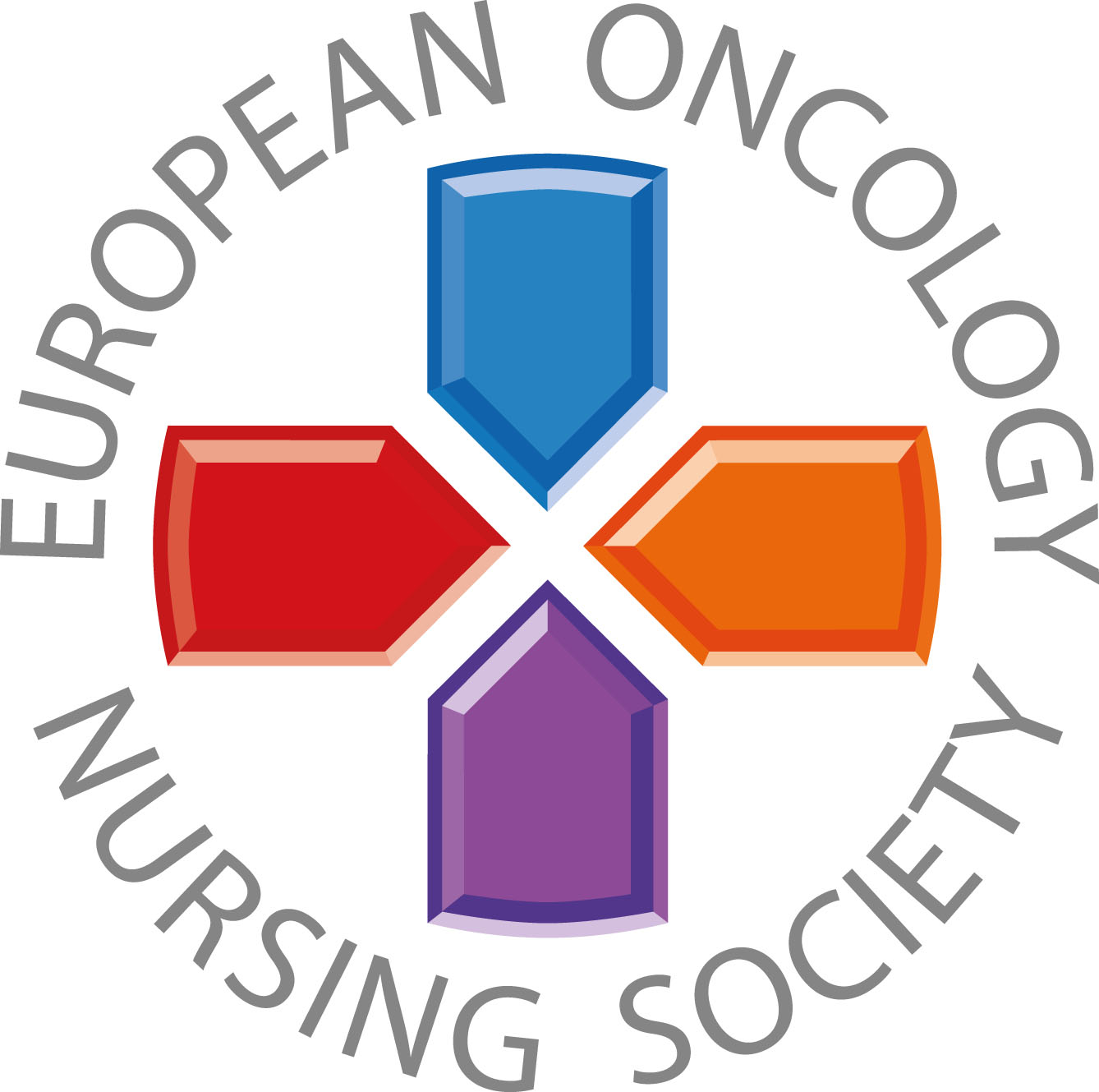 NÃO FUME
cNÃO USE  QUALQUER FORMA DE TABACO
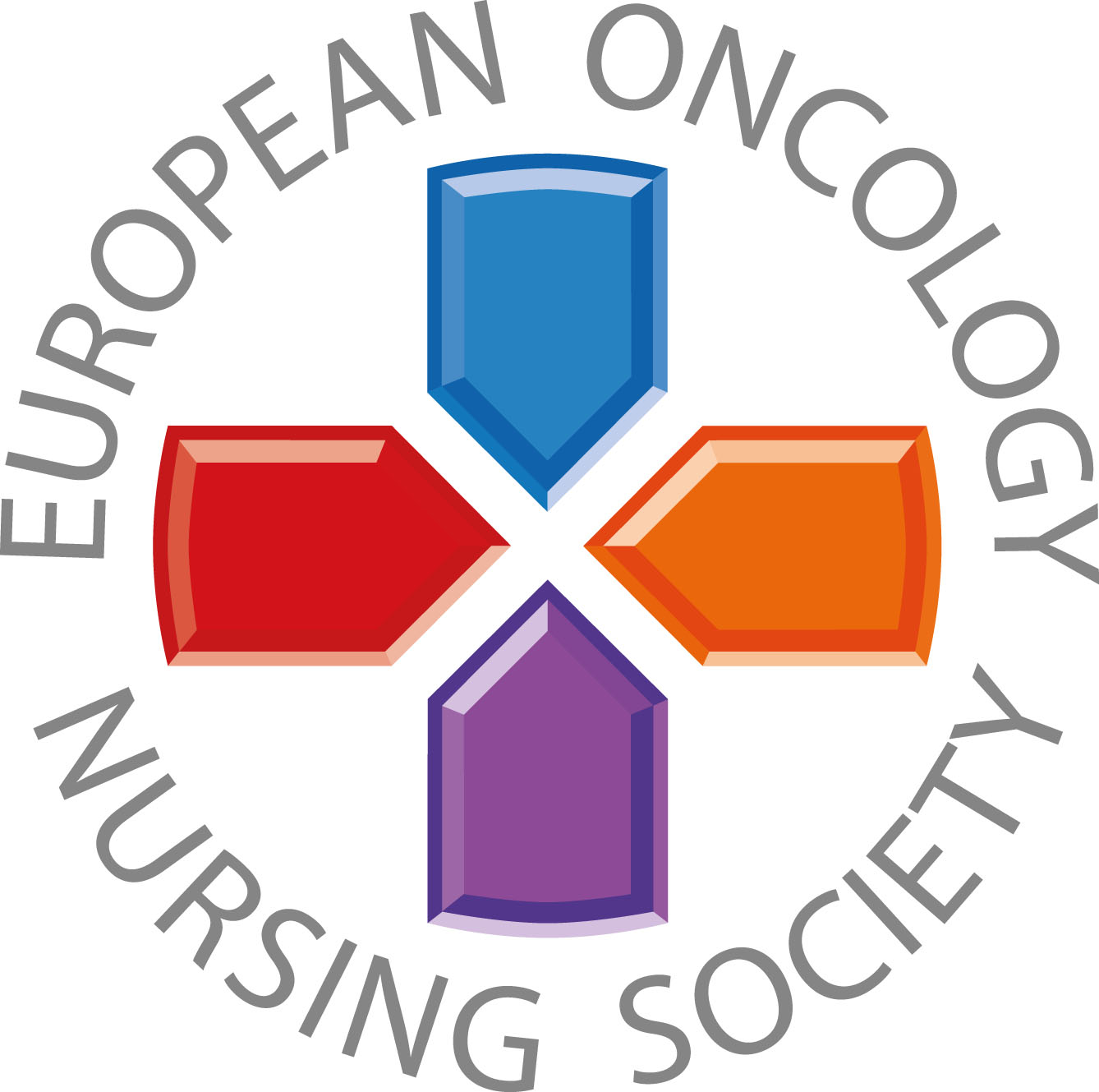 Mensagens para o público em geral
#PrEvCan #CANCERCODE
A Campanha PrEvCan foi iniciada pela EONS e está em execução em associação com um parceiro essencial, a ESMO. Mais informações em: www.cancernurse.eu/prevcan
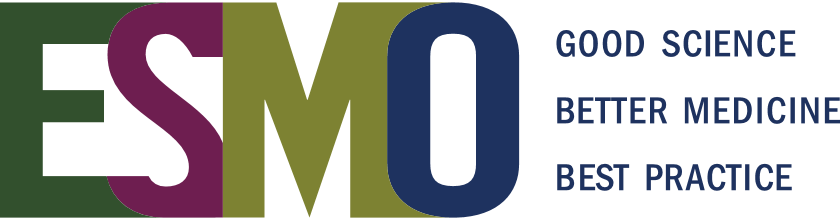 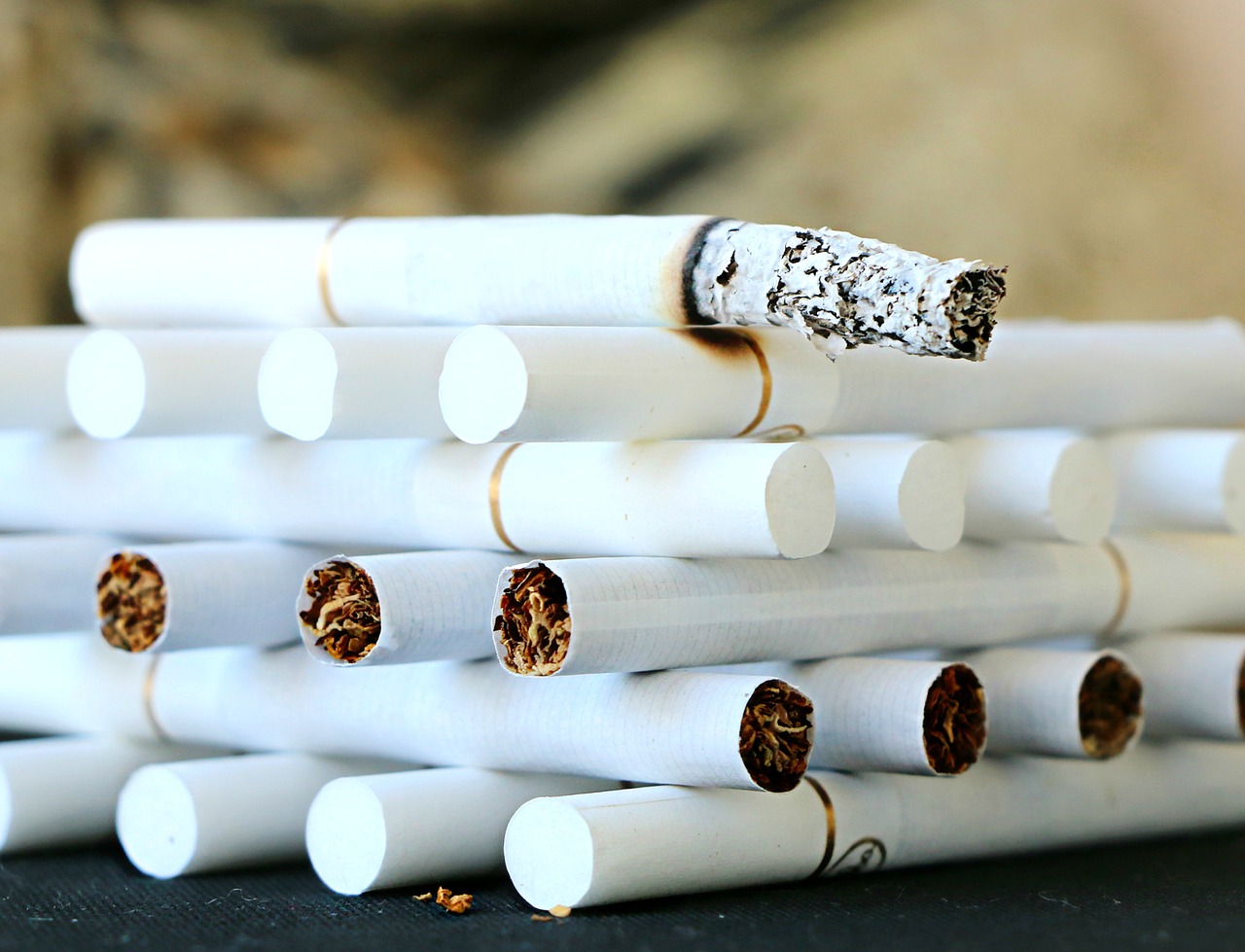 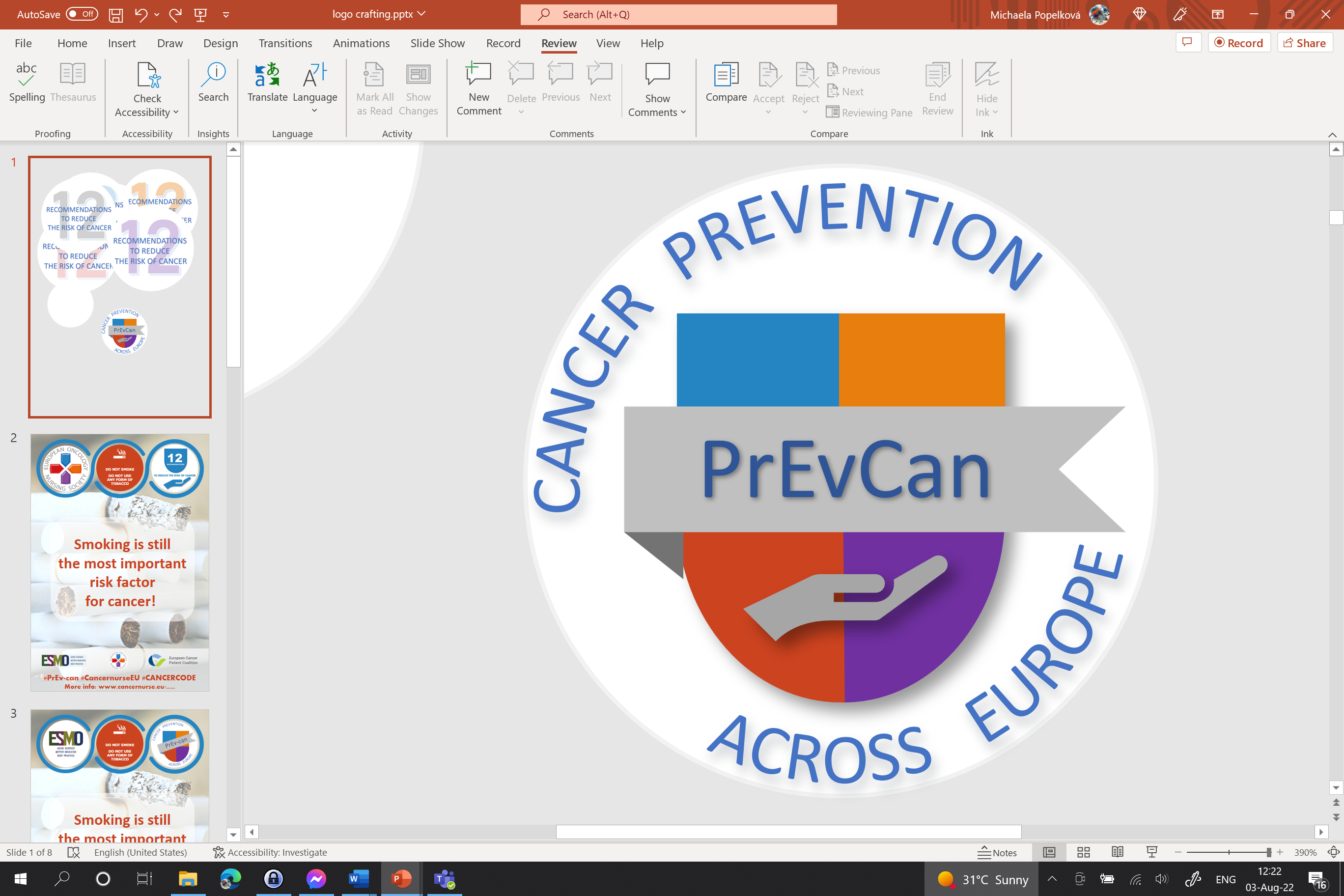 SDFGSG
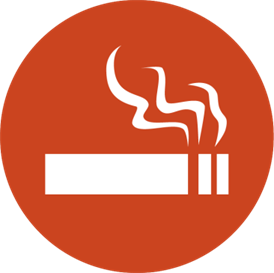 Insira o logotipo da sua organização aqui
NÃO FUME
cNÃO USE  QUALQUER FORMA DE TABACO
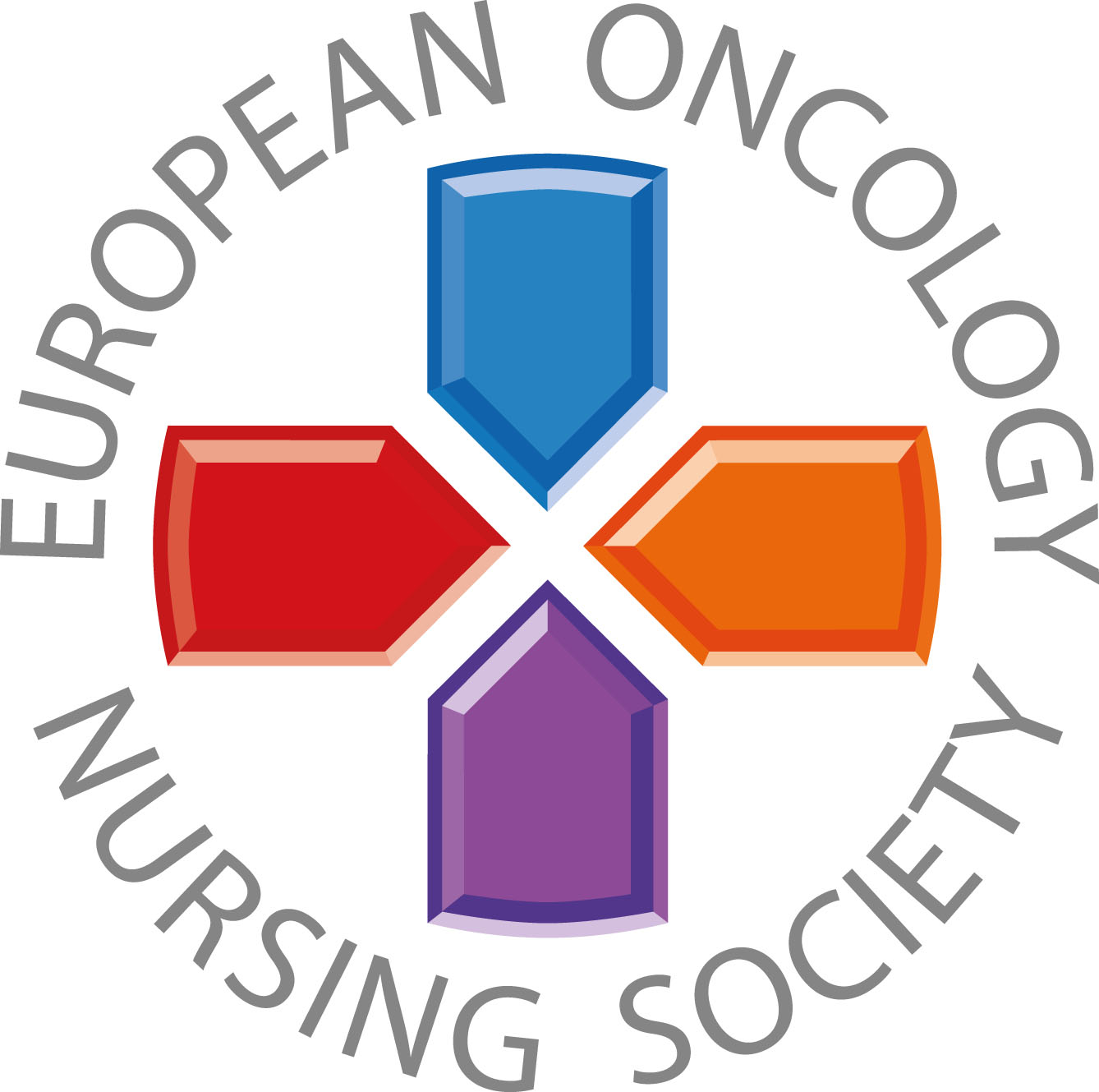 O tabagismo continua a ser o maior factor de risco para cancro
#PrEvCan #CANCERCODE
A Campanha PrEvCan foi iniciada pela EONS e está em execução em associação com um parceiro essencial, a ESMO. Mais informações em: www.cancernurse.eu/prevcan
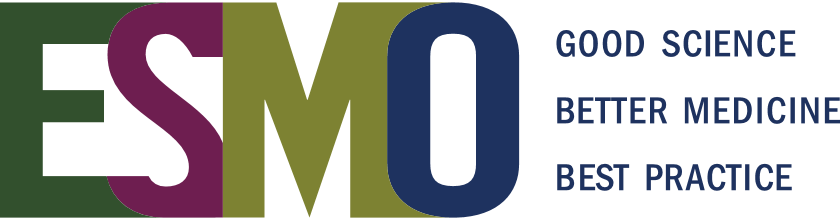 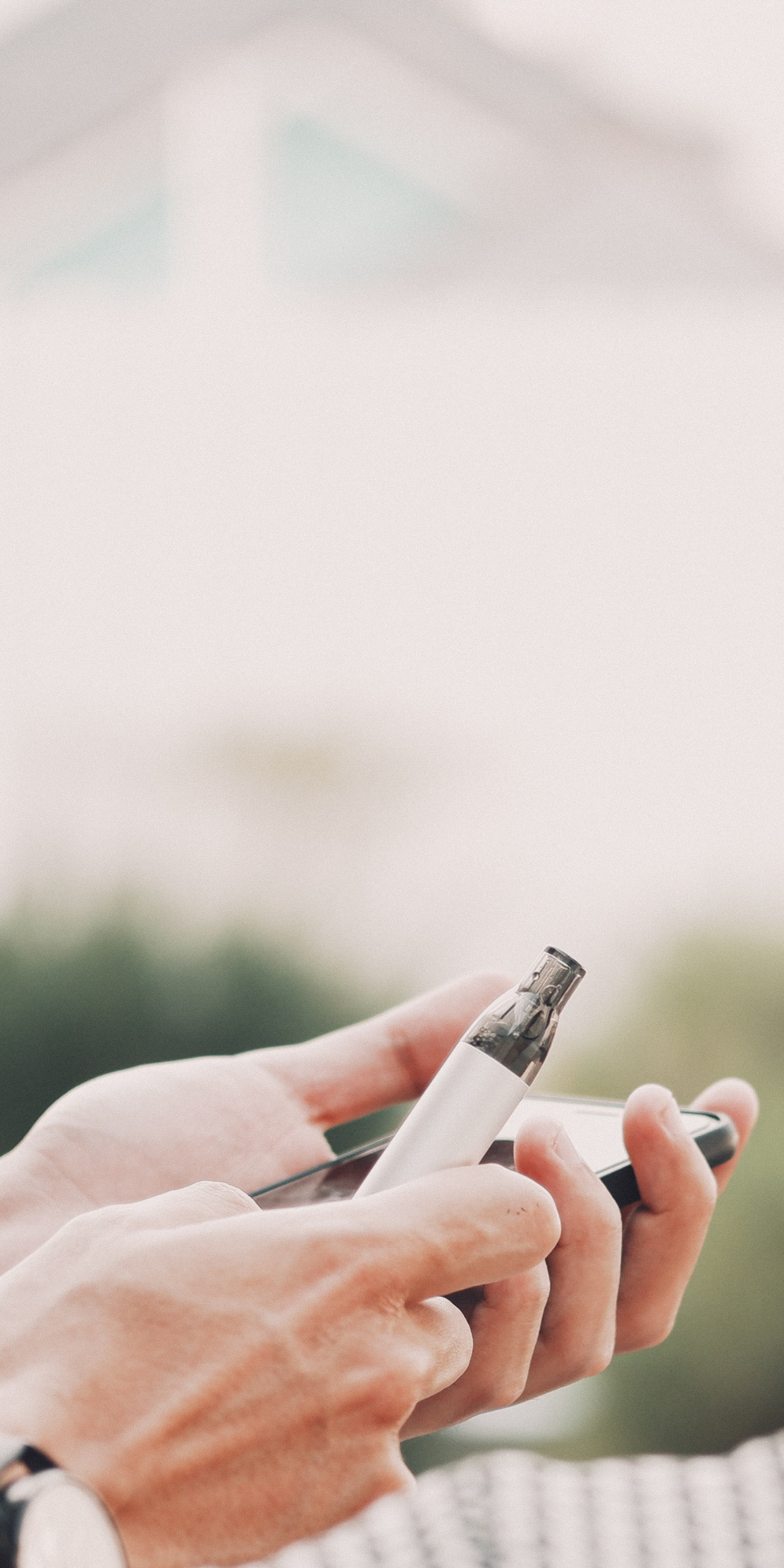 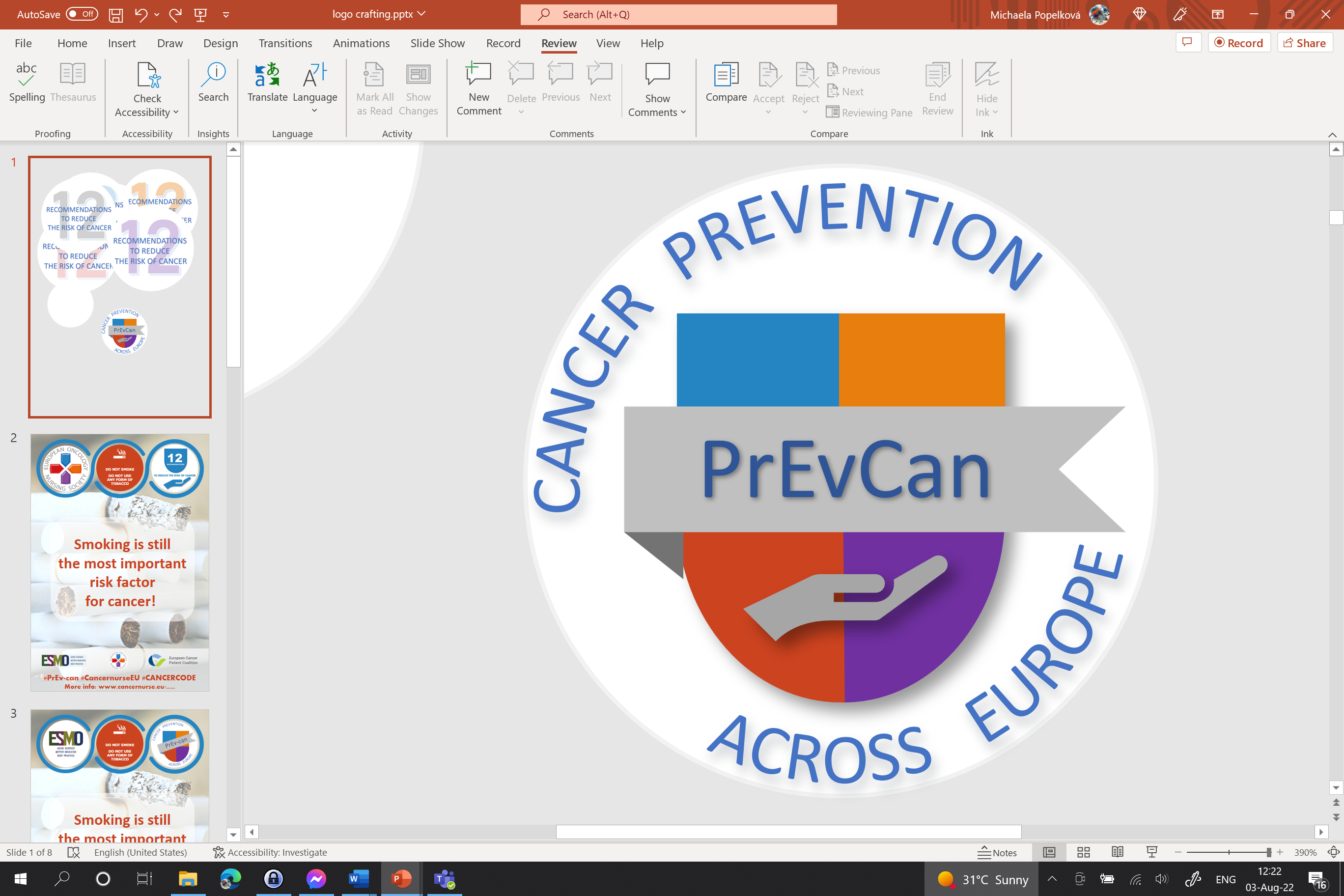 SDFGSG
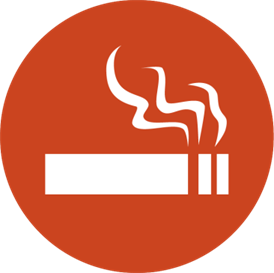 Insira o logotipo da sua organização aqui
NÃO FUME
cNÃO USE  QUALQUER FORMA DE TABACO
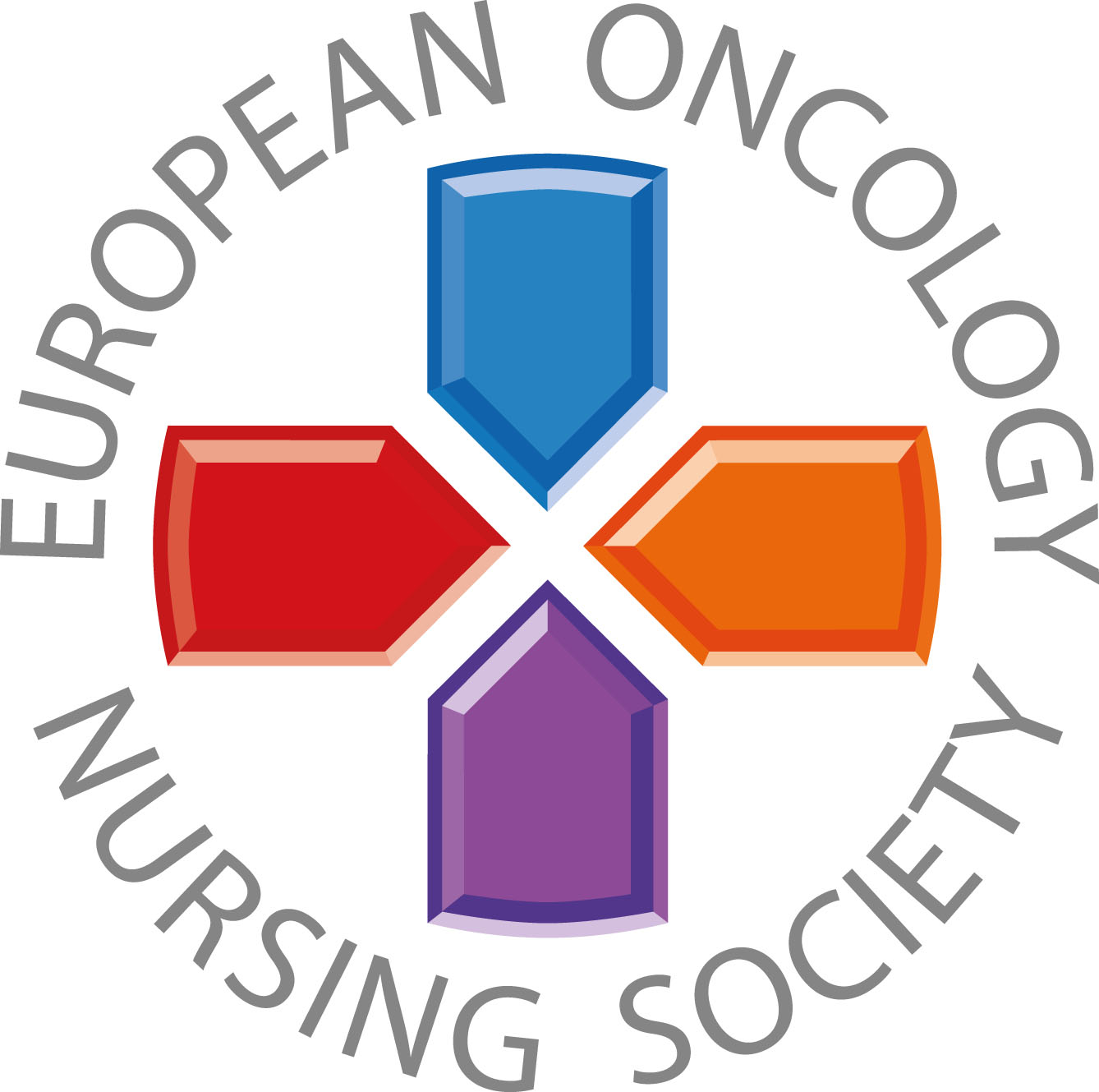 A maioria dos cigarros electrónicos contêm nicotina e por isso causam dependência
#PrEvCan #CANCERCODE
A Campanha PrEvCan foi iniciada pela EONS e está em execução em associação com um parceiro essencial, a ESMO. Mais informações em: www.cancernurse.eu/prevcan
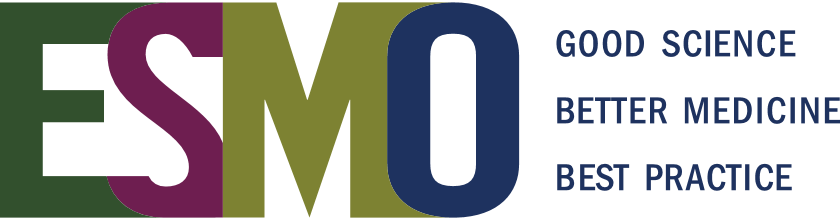 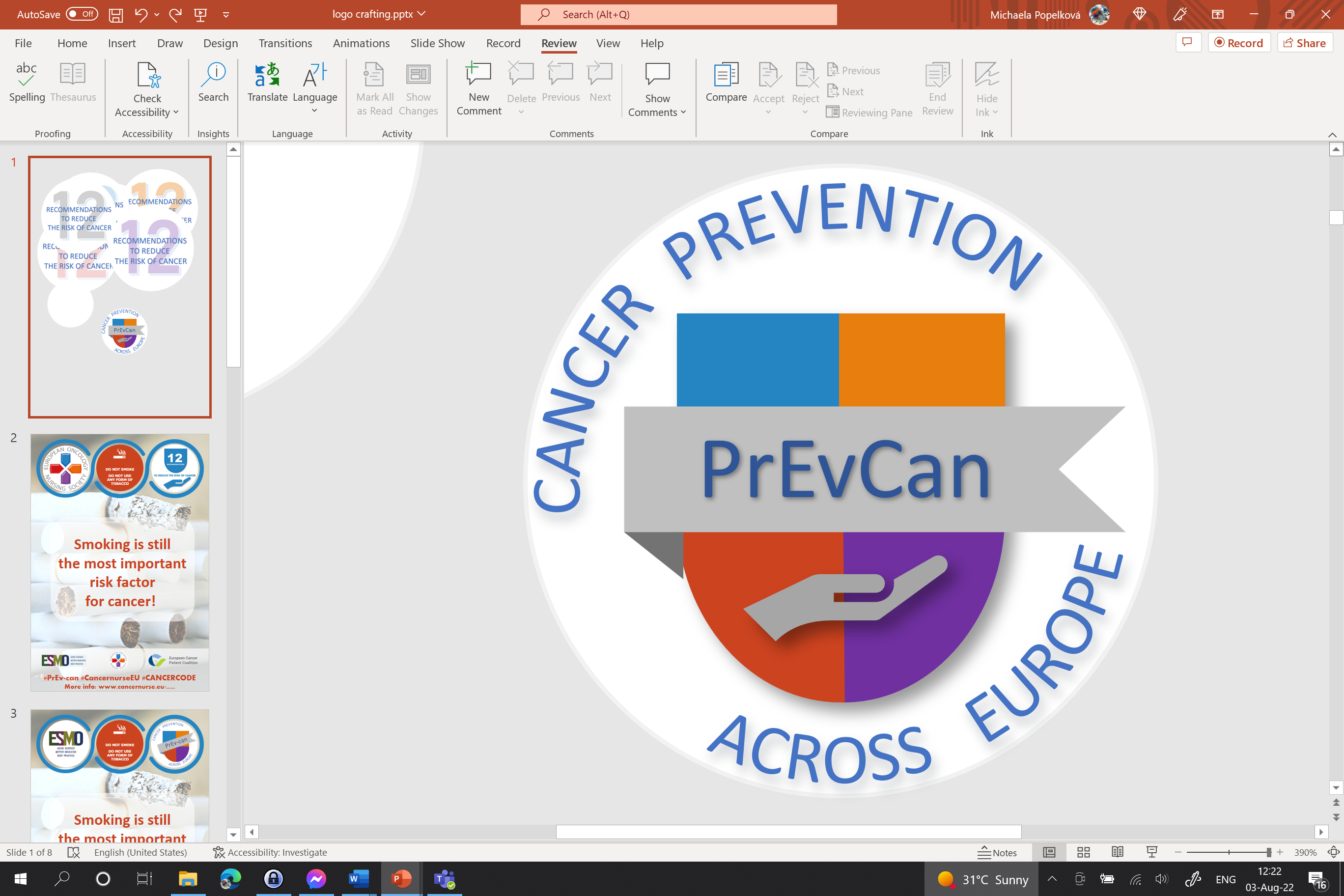 SDFGSG
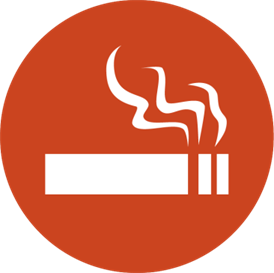 Insira o logotipo da sua organização aqui
NÃO FUME
cNÃO USE  QUALQUER FORMA DE TABACO
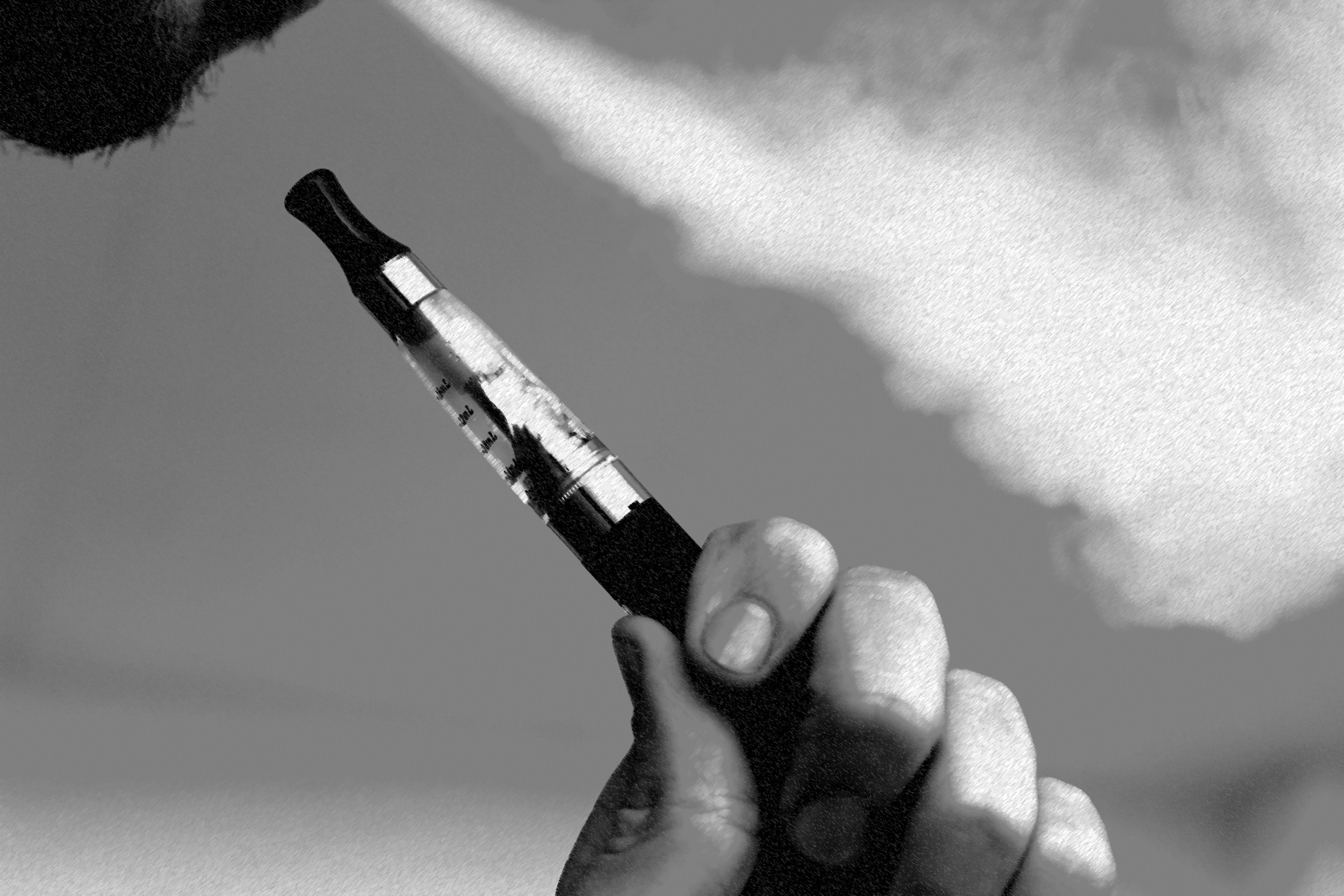 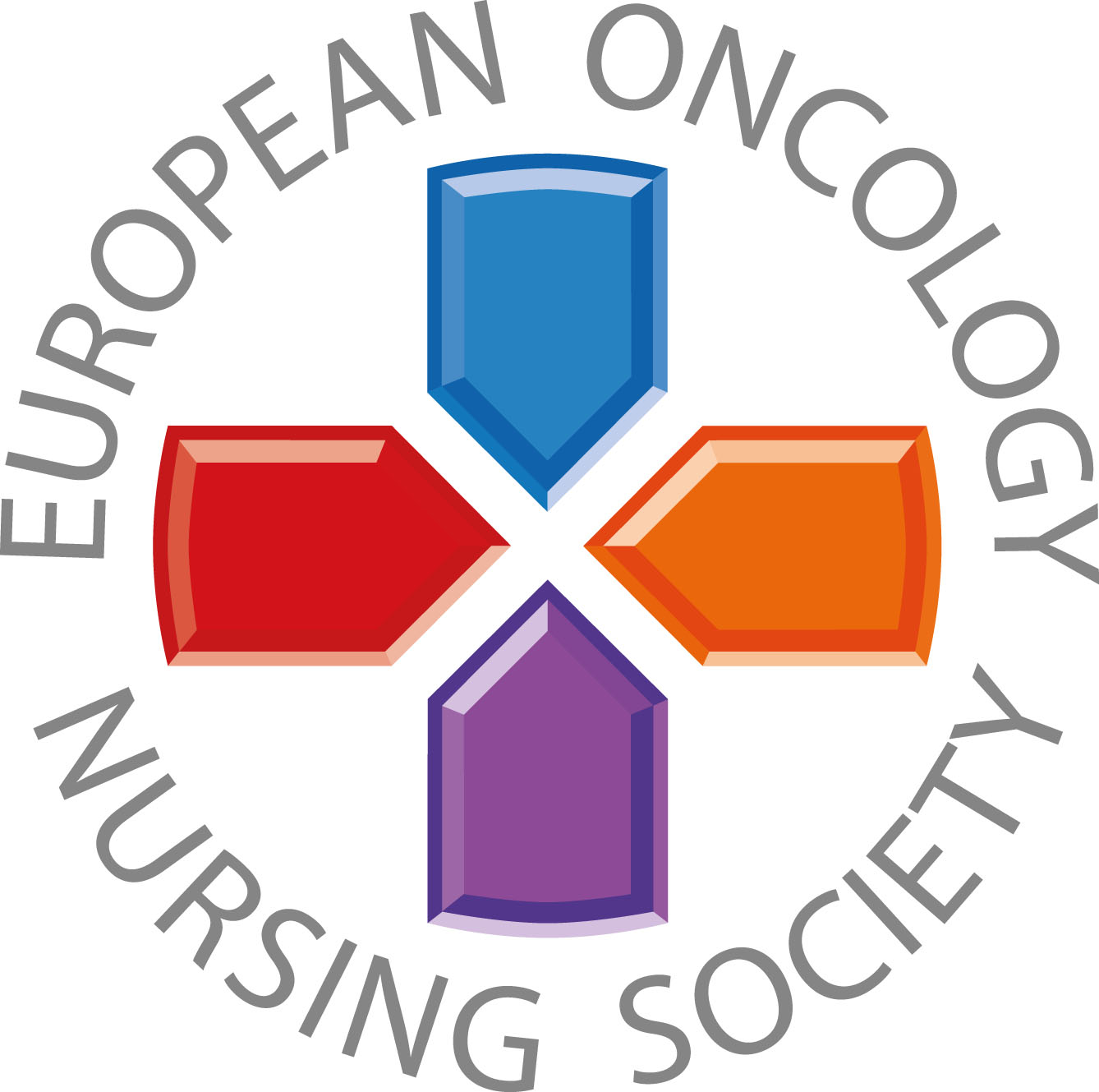 O uso de cigarros electrónicos não é seguro para crianças, adolescentes e jovens adultos
#PrEvCan #CANCERCODE
A Campanha PrEvCan foi iniciada pela EONS e está em execução em associação com um parceiro essencial, a ESMO. Mais informações em: www.cancernurse.eu/prevcan
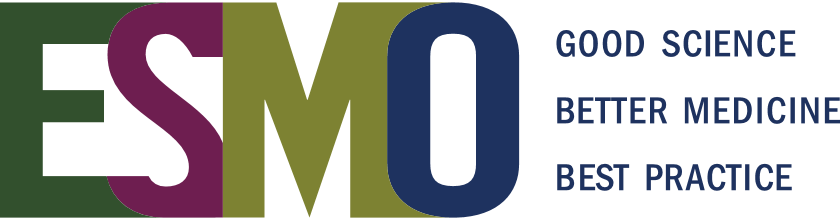 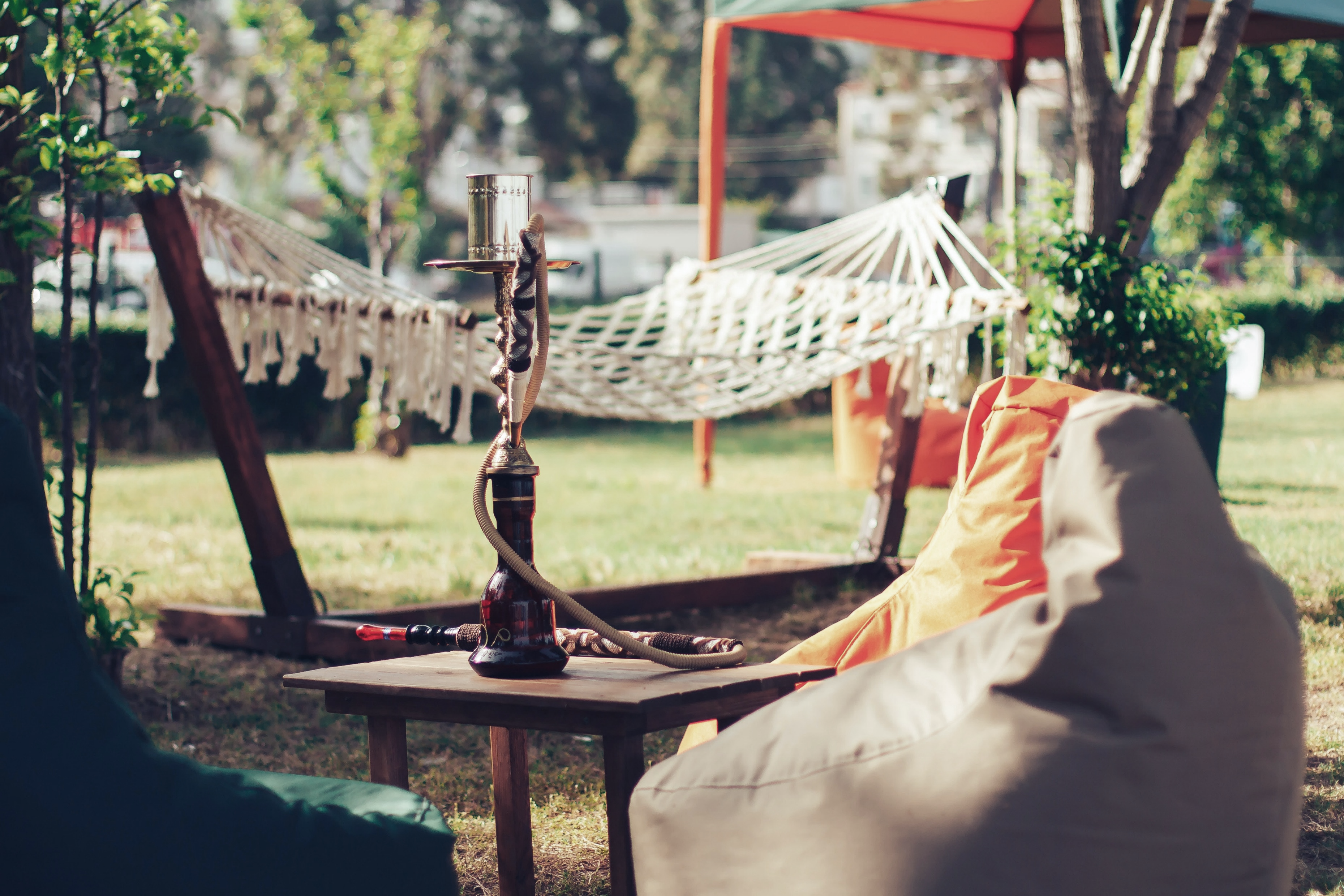 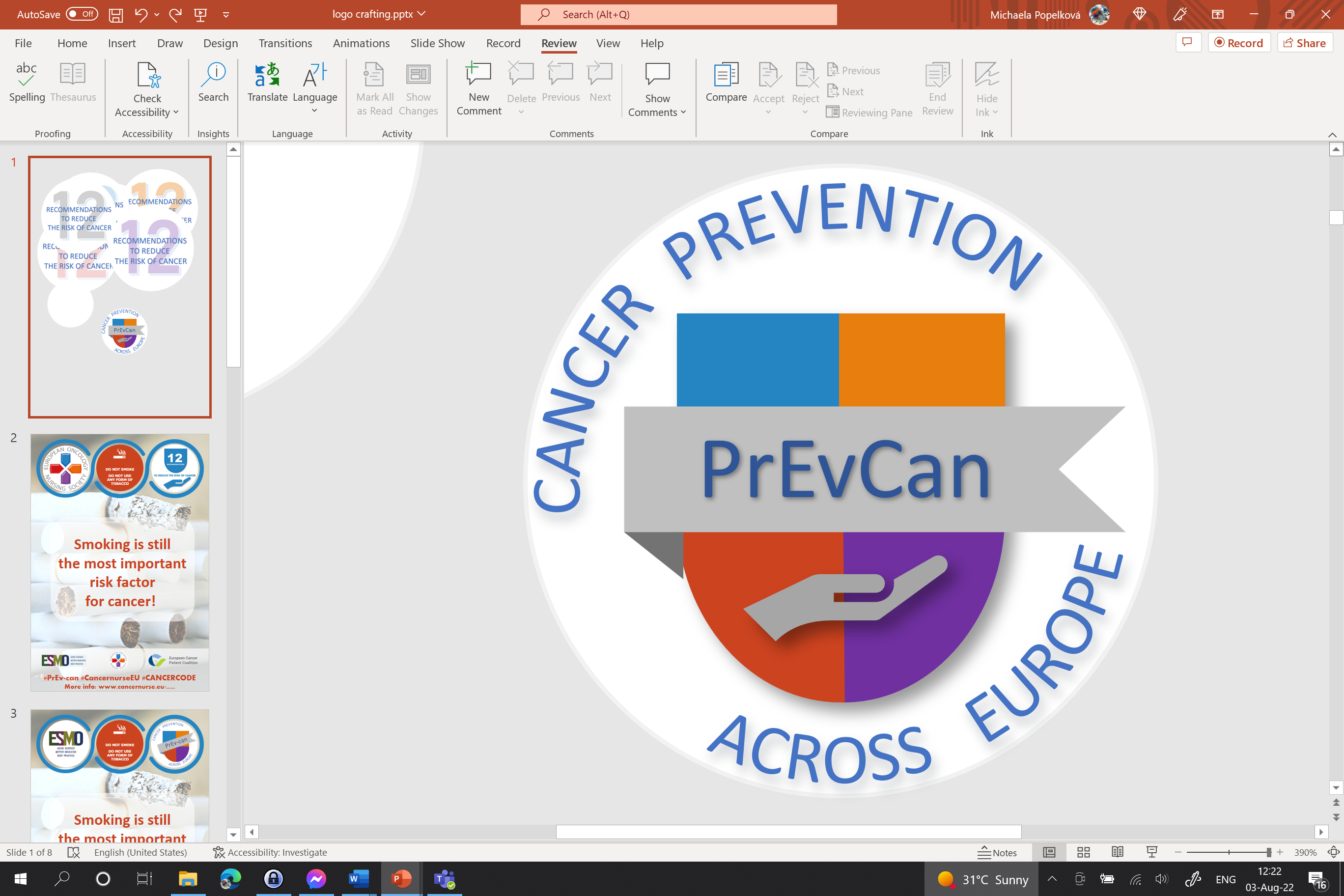 SDFGSG
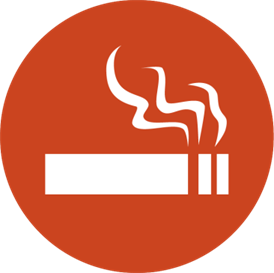 Insira o logotipo da sua organização aqui
NÃO FUME
cNÃO USE  QUALQUER FORMA DE TABACO
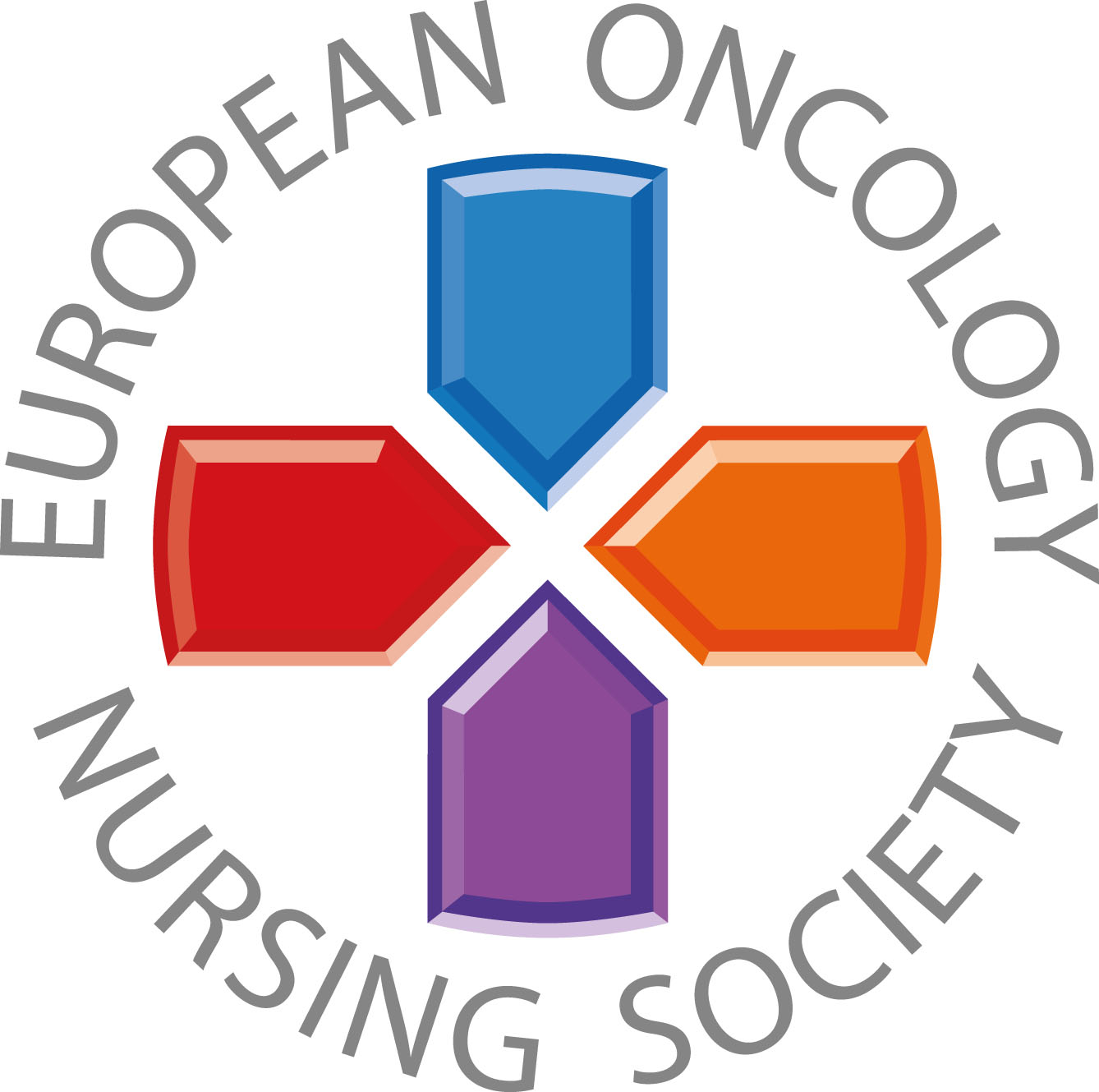 O uso de cachimbos de água está associado ao cancro do pulmão e a outras doenças respiratórias
#PrEvCan #CANCERCODE
A Campanha PrEvCan foi iniciada pela EONS e está em execução em associação com um parceiro essencial, a ESMO. Mais informações em: www.cancernurse.eu/prevcan
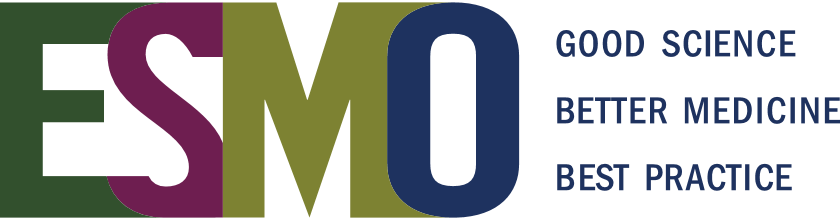 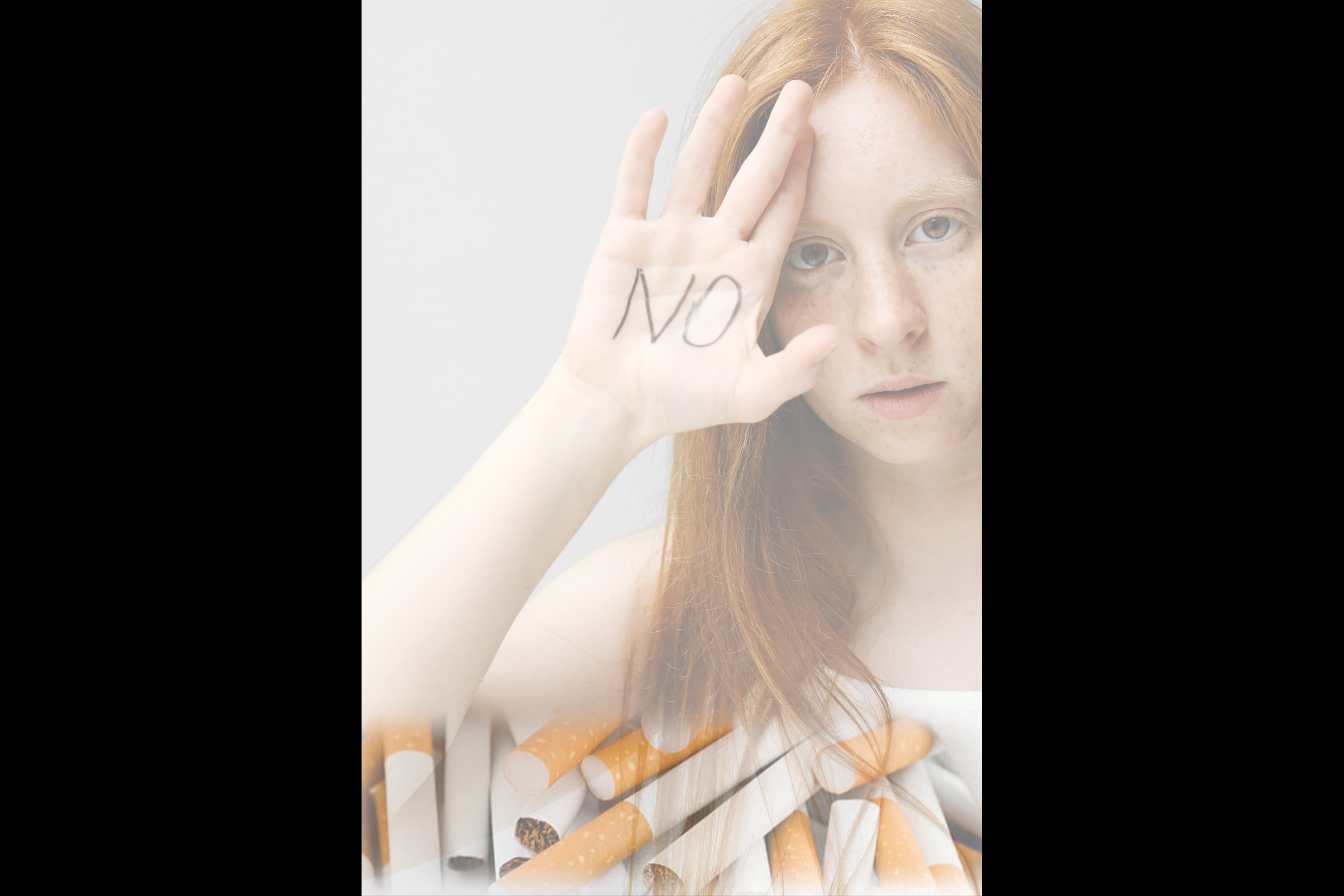 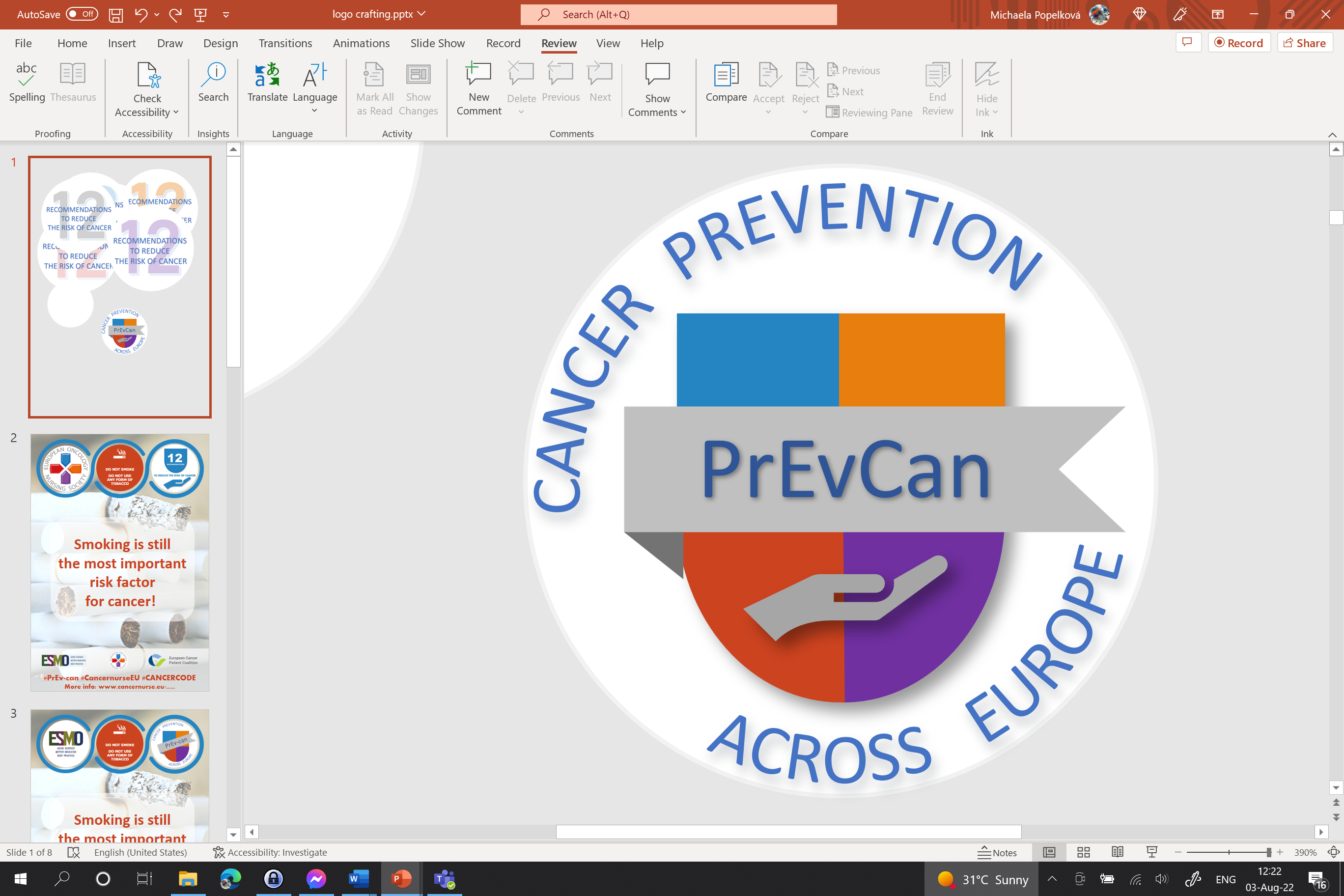 SDFGSG
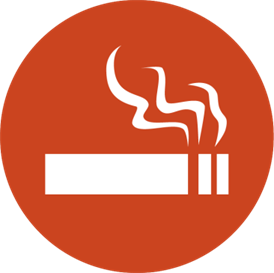 Insira o logotipo da sua organização aqui
NÃO FUME
cNÃO USE  QUALQUER FORMA DE TABACO
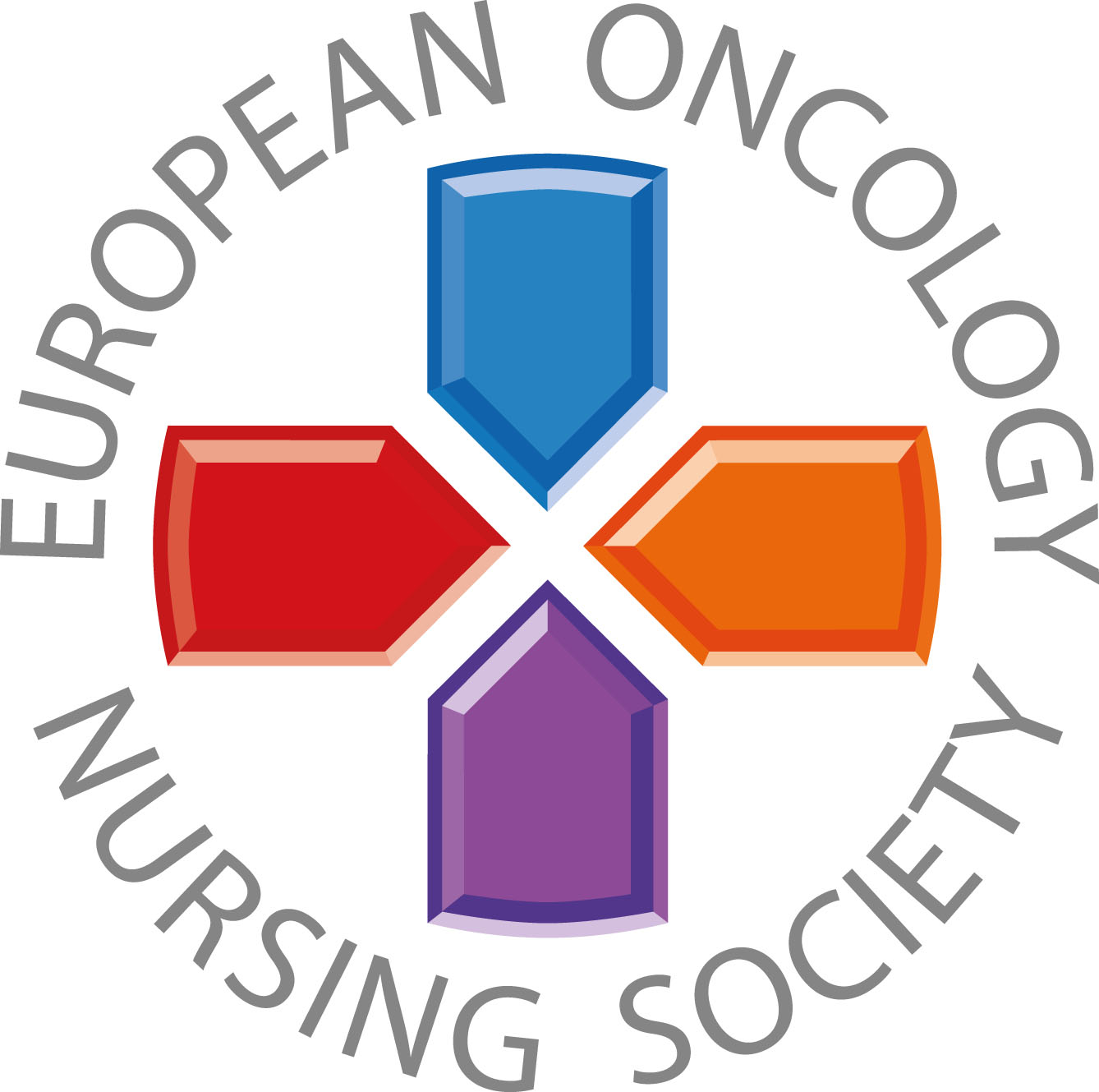 O facto de não fumar é benefico para si e para as pessoas que o rodeiam
#PrEvCan #CANCERCODE
A Campanha PrEvCan foi iniciada pela EONS e está em execução em associação com um parceiro essencial, a ESMO. Mais informações em: www.cancernurse.eu/prevcan
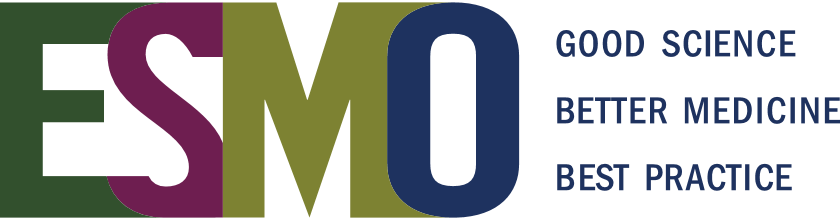 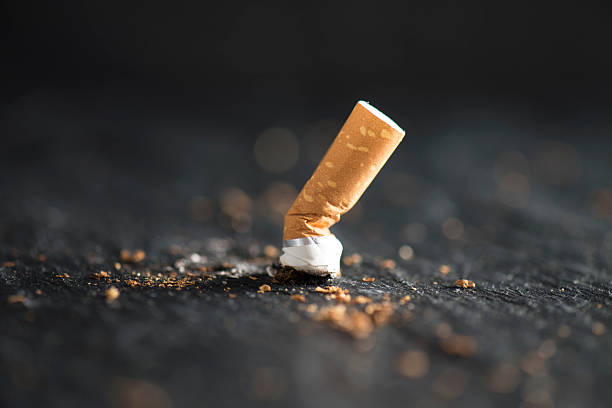 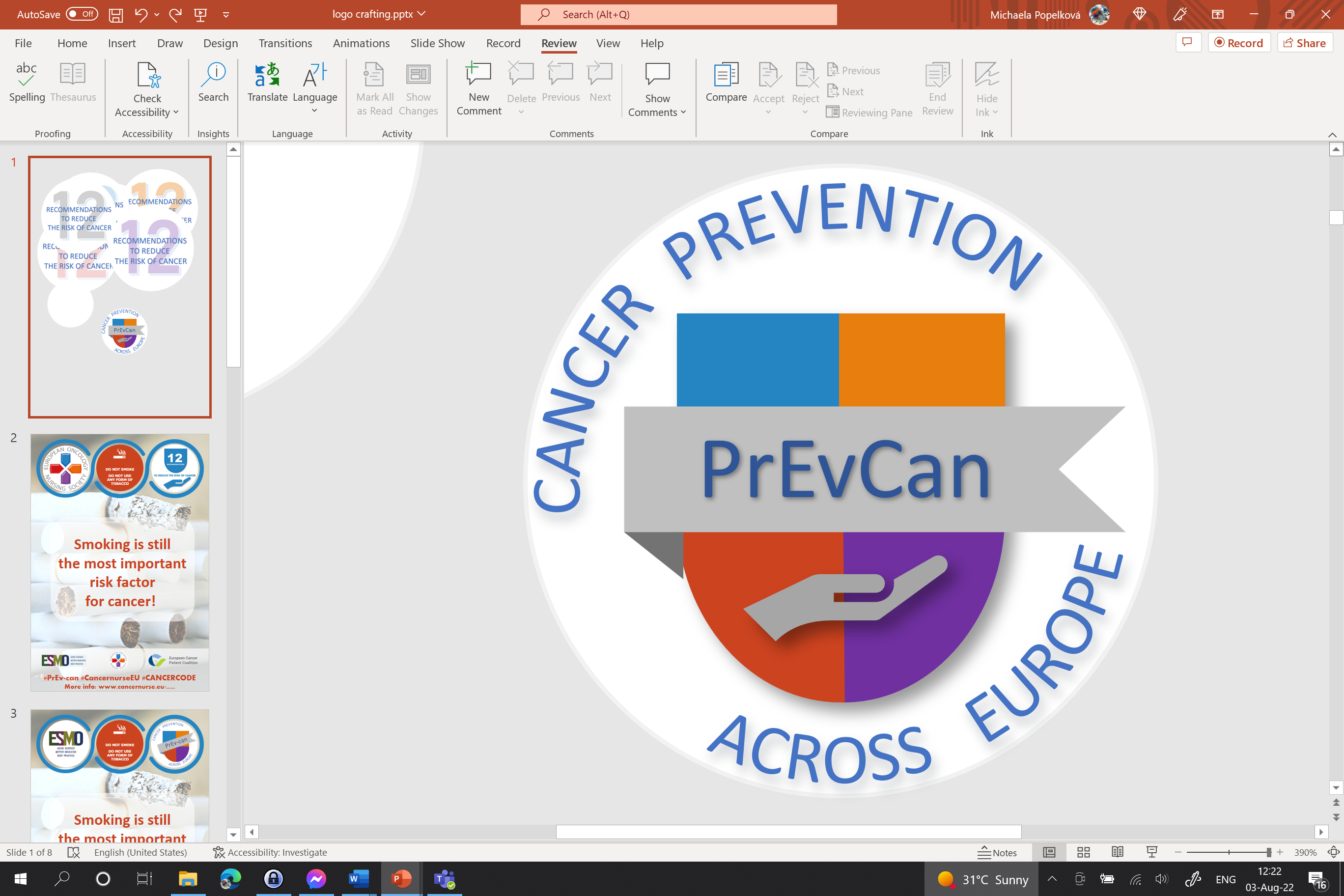 SDFGSG
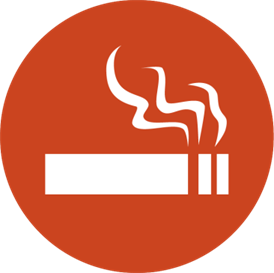 Insira o logotipo da sua organização aqui
NÃO FUME
cNÃO USE  QUALQUER FORMA DE TABACO
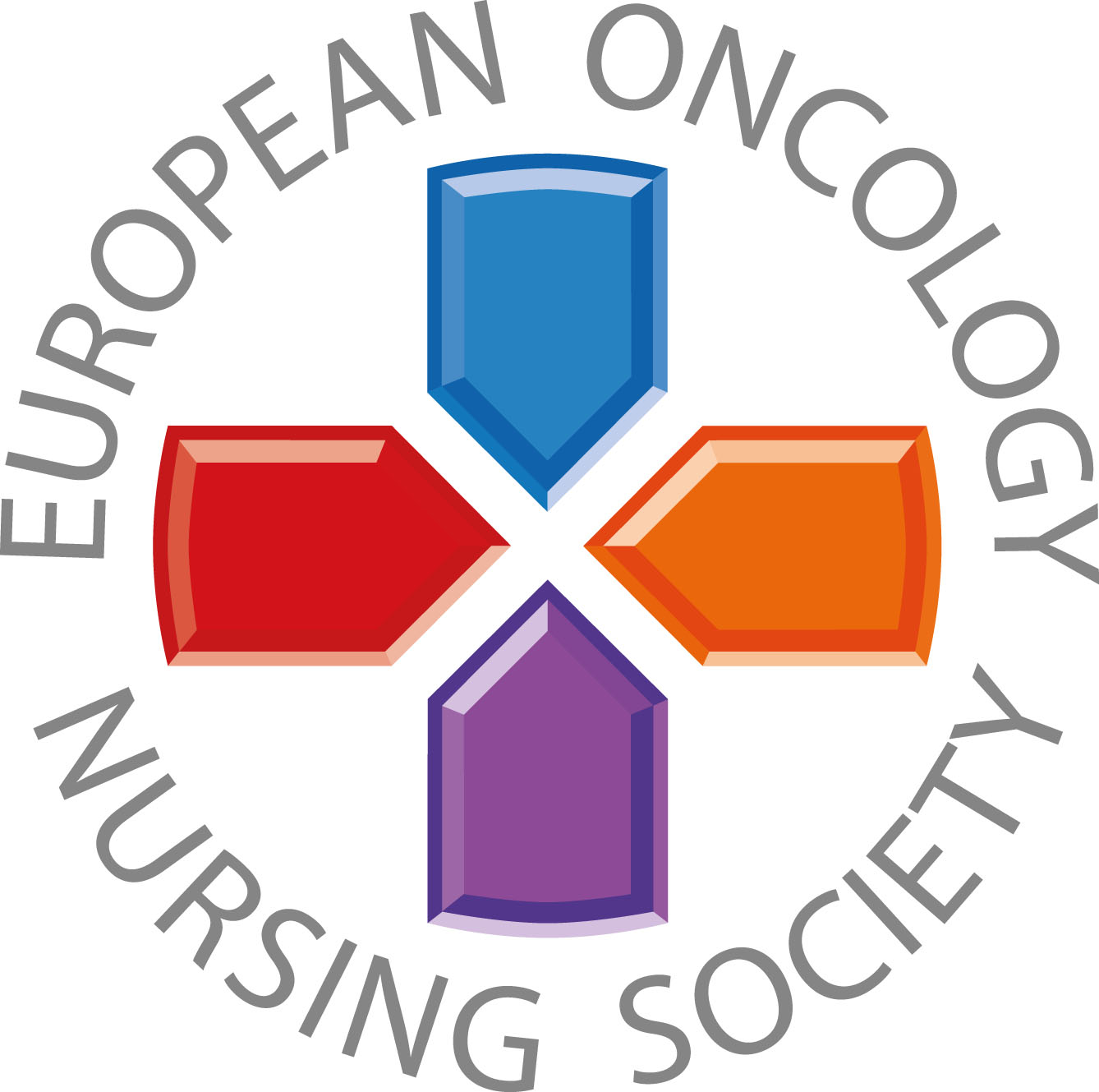 Nunca é tarde para deixar de fumar
#PrEvCan #CANCERCODE
A Campanha PrEvCan foi iniciada pela EONS e está em execução em associação com um parceiro essencial, a ESMO. Mais informações em: www.cancernurse.eu/prevcan
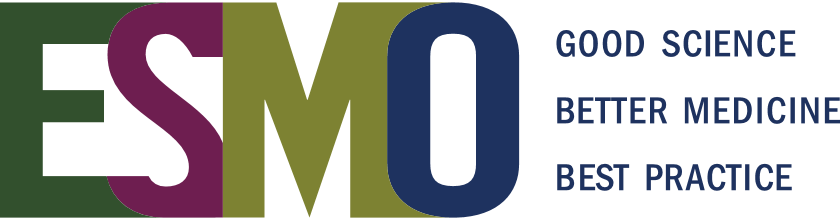 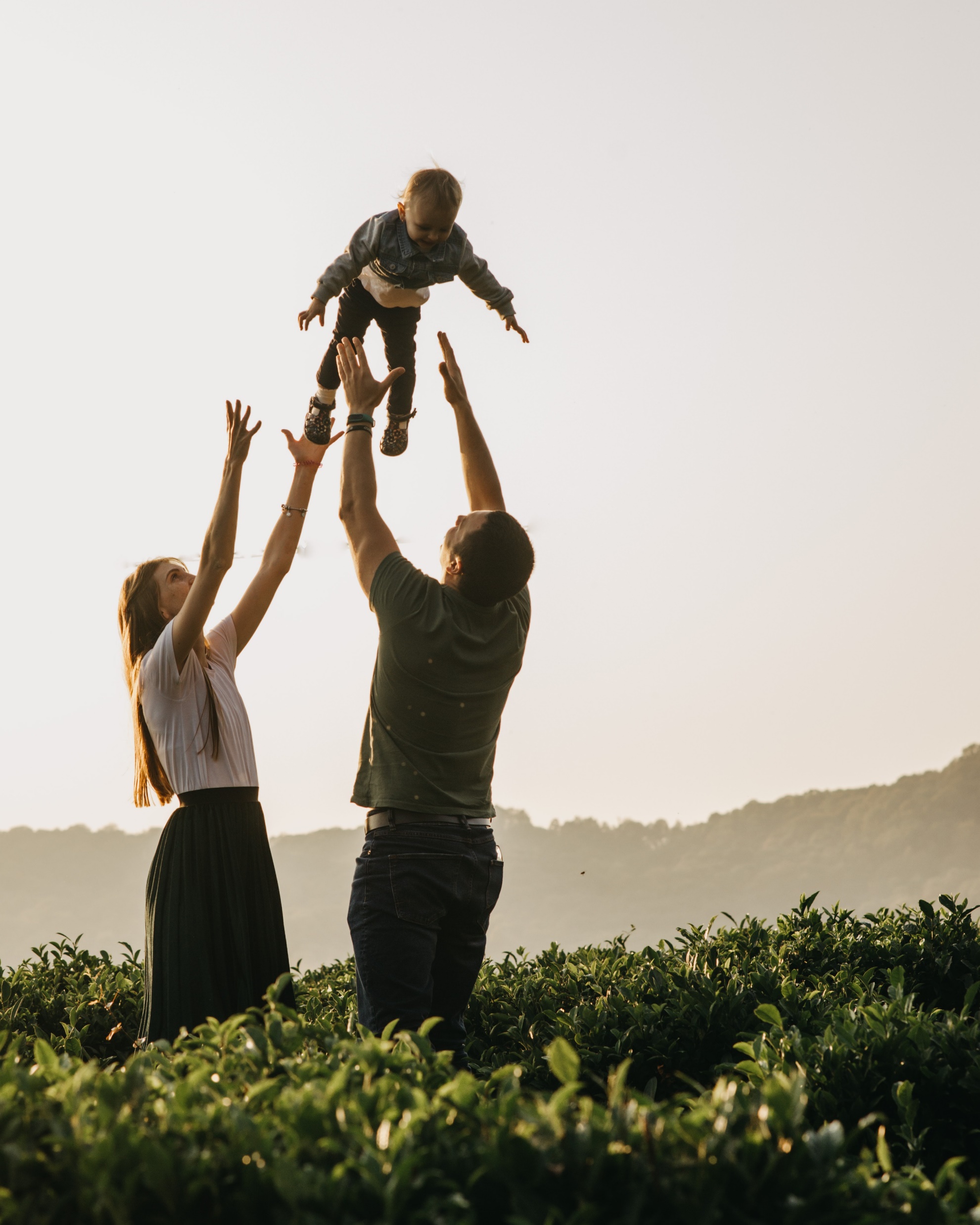 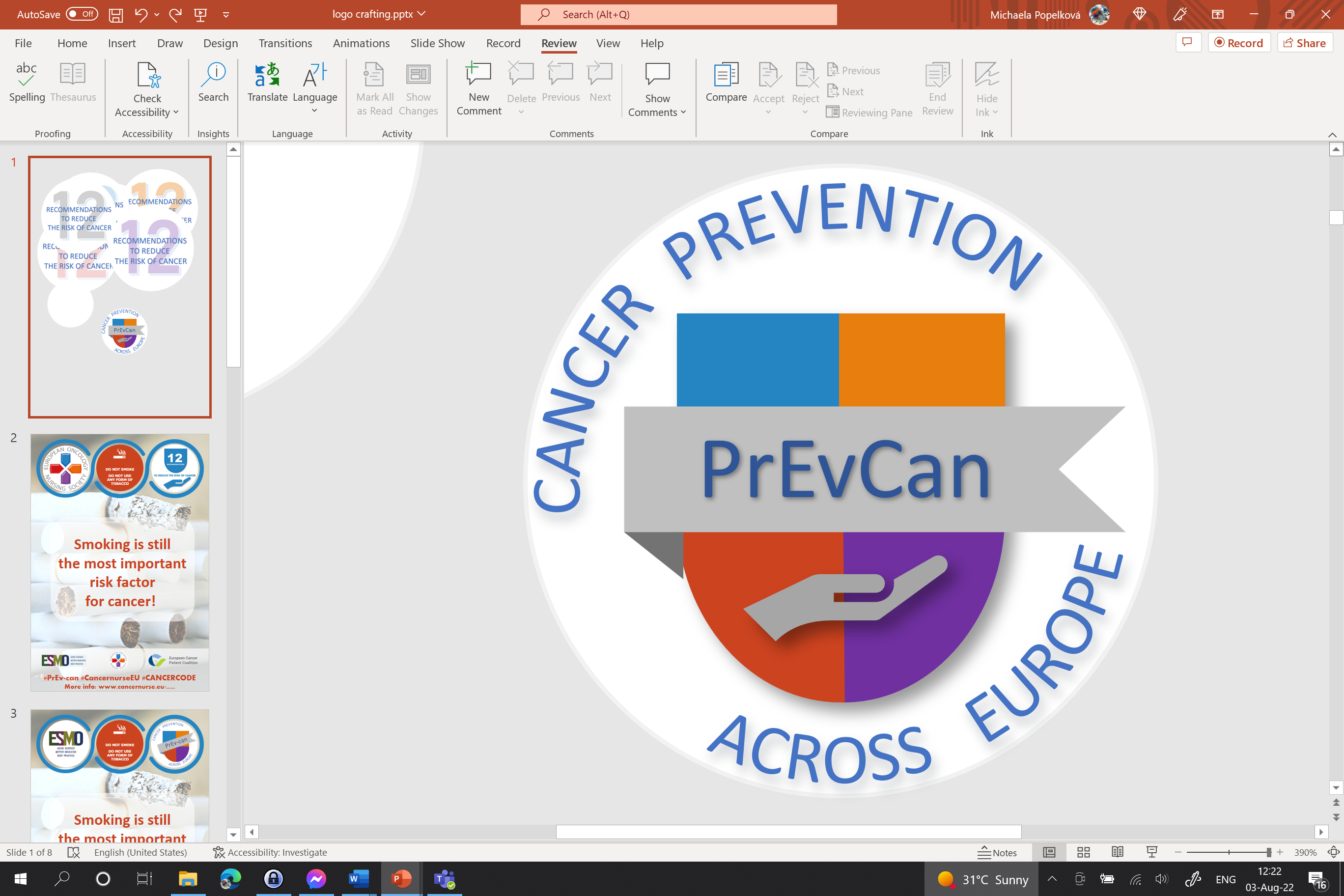 SDFGSG
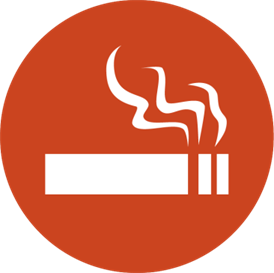 Insira o logotipo da sua organização aqui
NÃO FUME
cNÃO USE  QUALQUER FORMA DE TABACO
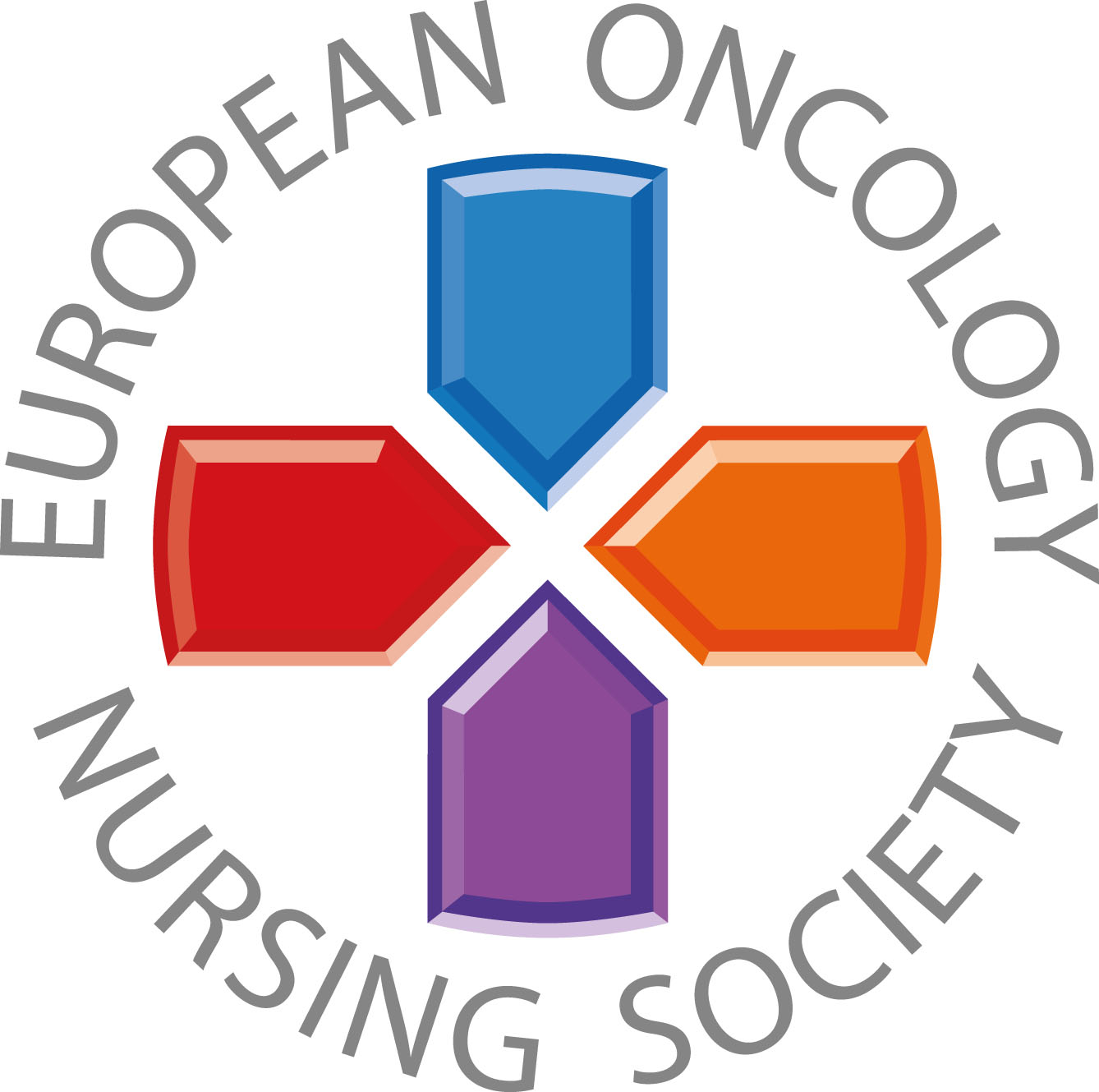 Deixar de fumar vai trazer benefícios para a sua saúde e da sua família.
#PrEvCan #CANCERCODE
A Campanha PrEvCan foi iniciada pela EONS e está em execução em associação com um parceiro essencial, a ESMO. Mais informações em: www.cancernurse.eu/prevcan
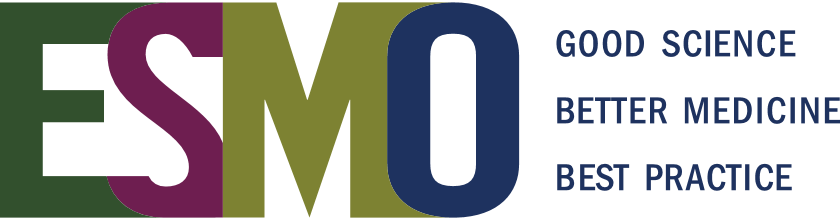 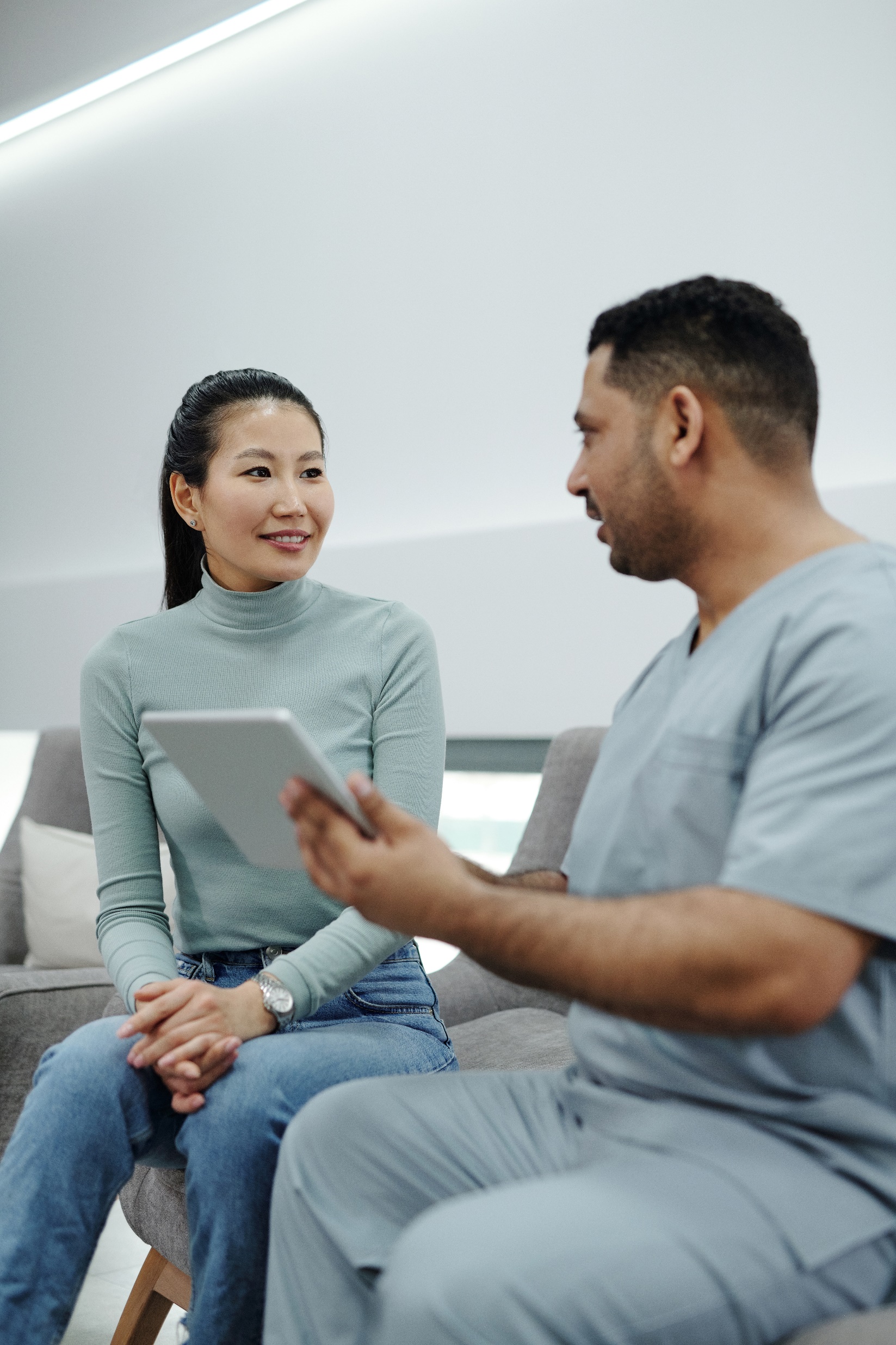 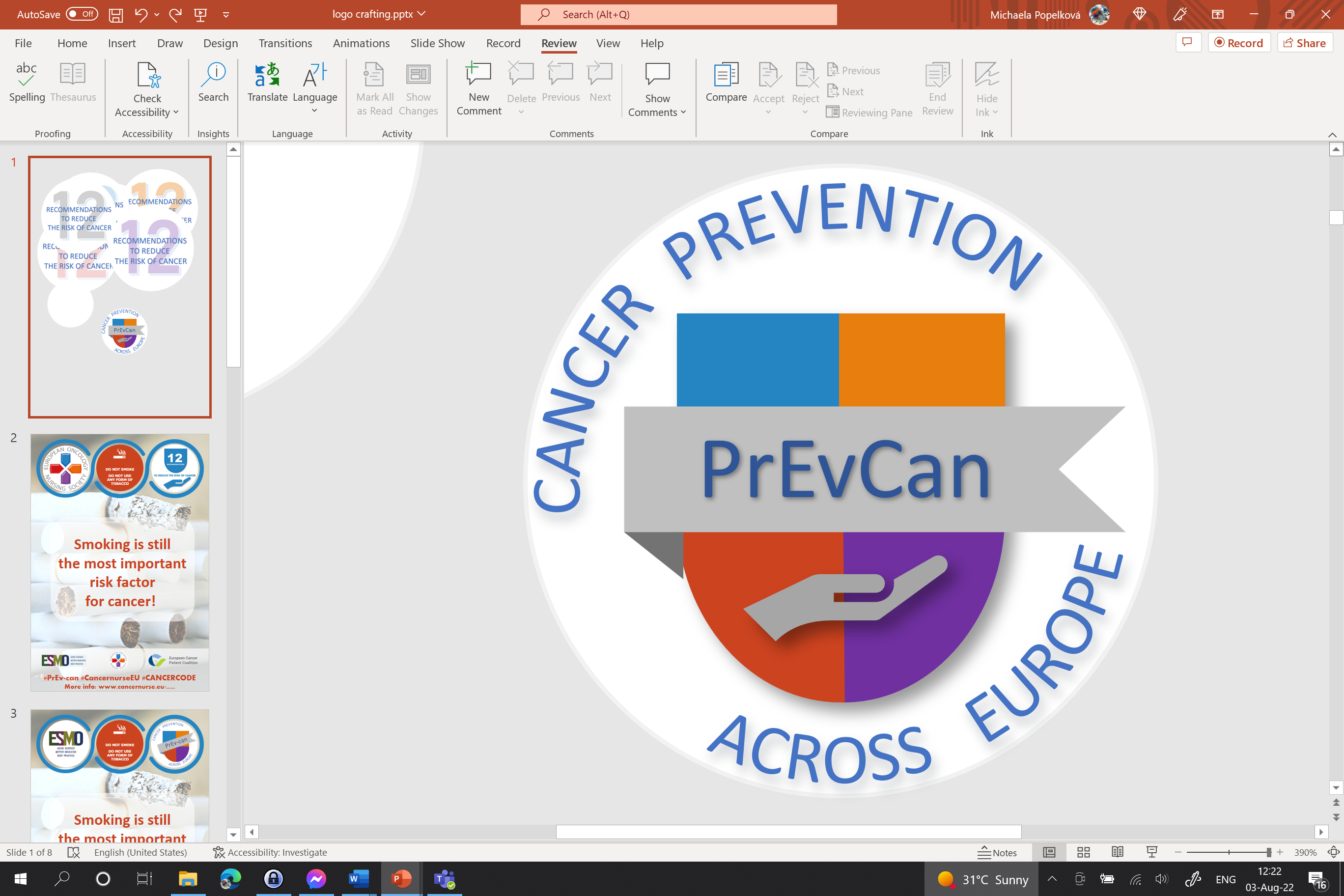 SDFGSG
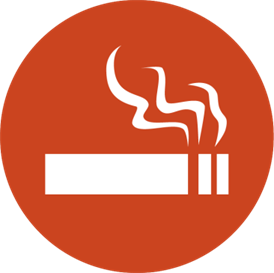 Insira o logotipo da sua organização aqui
NÃO FUME
cNÃO USE  QUALQUER FORMA DE TABACO
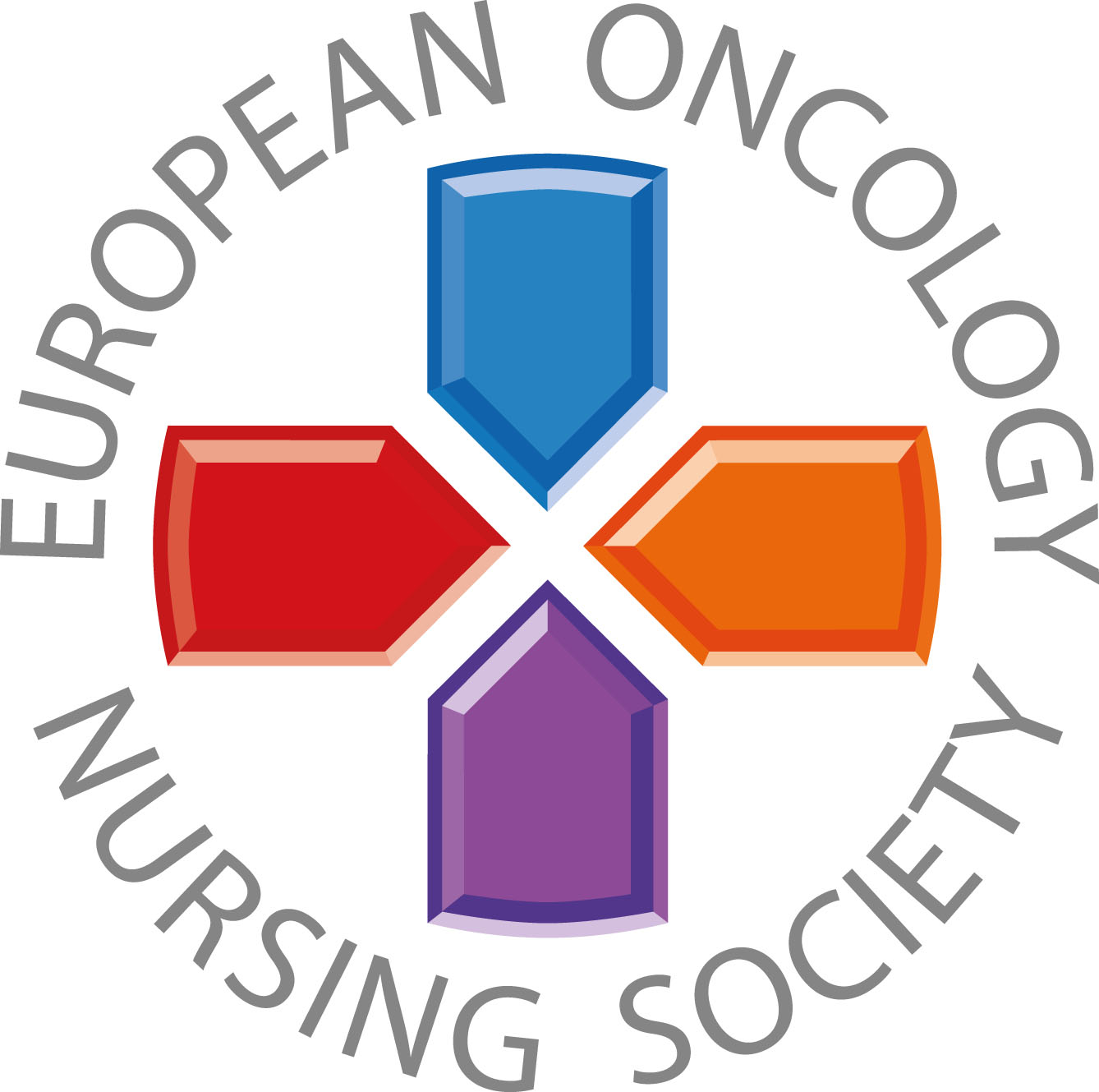 Peça apoio ao seu enfermeiro ou a outro profissional de saúde.
#PrEvCan #CANCERCODE
A Campanha PrEvCan foi iniciada pela EONS e está em execução em associação com um parceiro essencial, a ESMO. Mais informações em: www.cancernurse.eu/prevcan
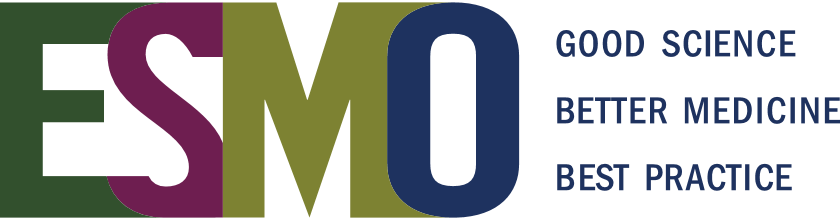 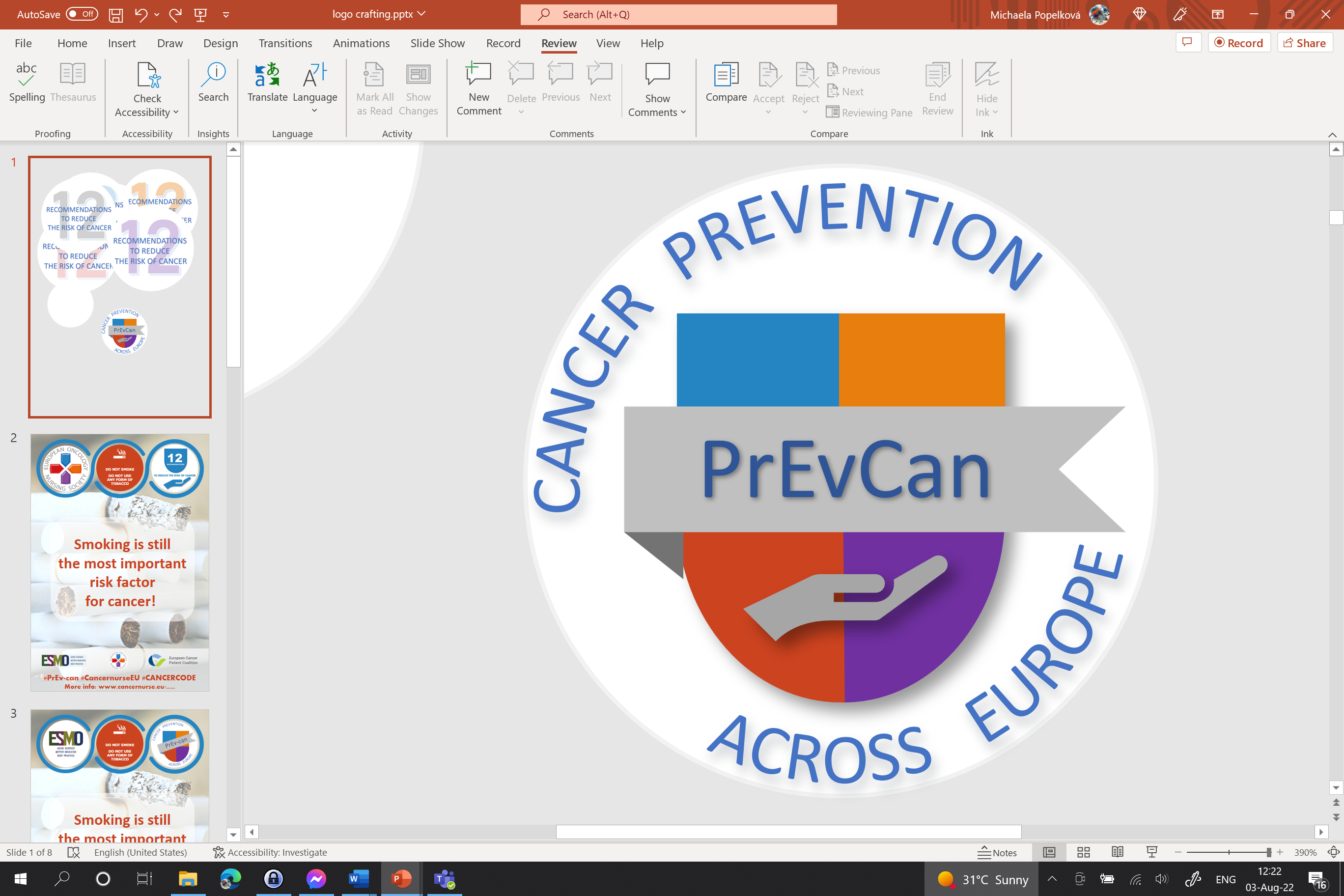 SDFGSG
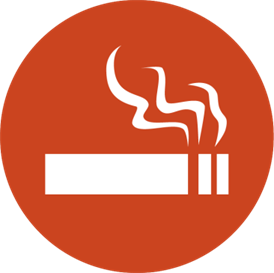 NÃO FUME
cNÃO USE  QUALQUER FORMA DE TABACO
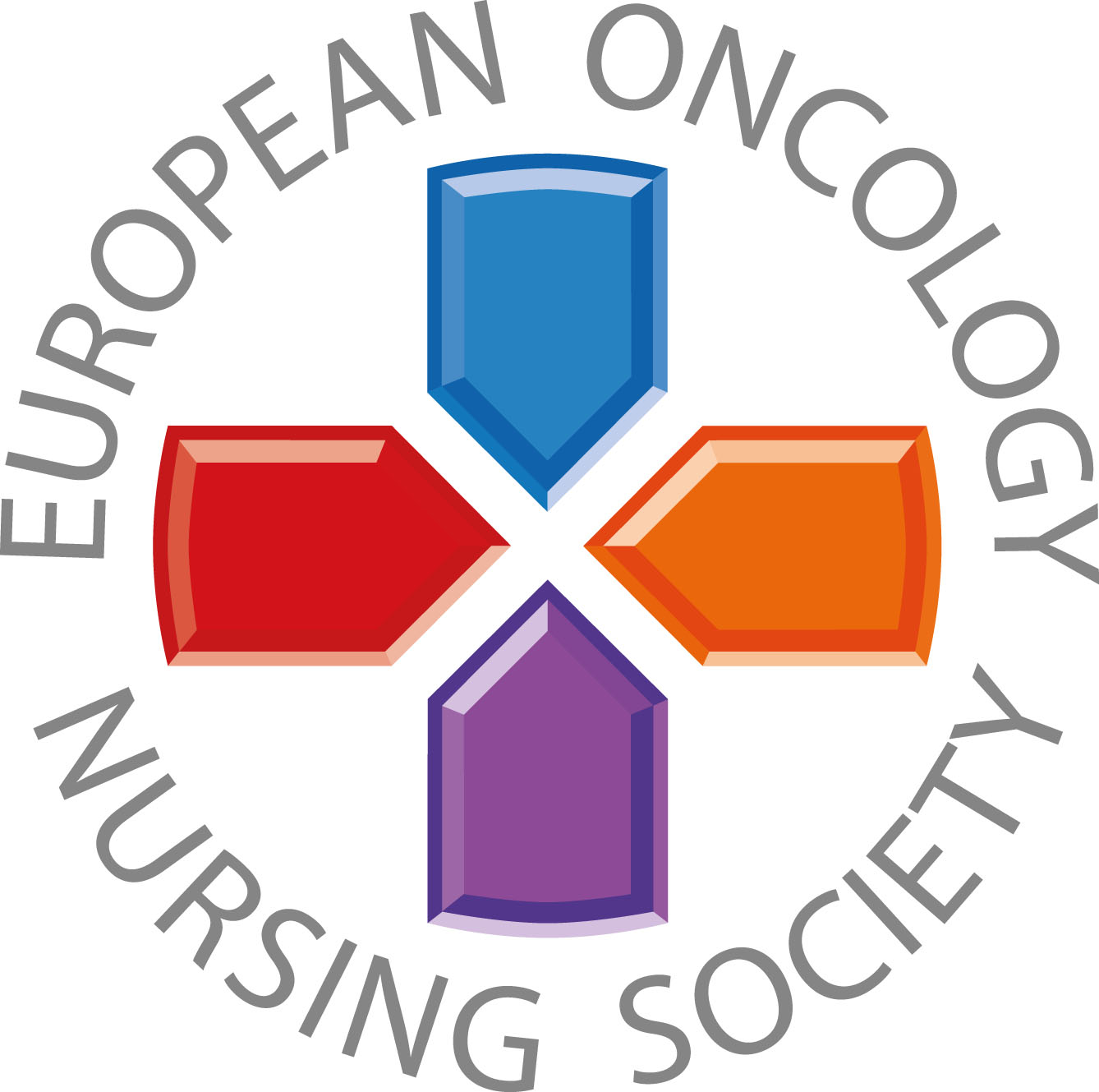 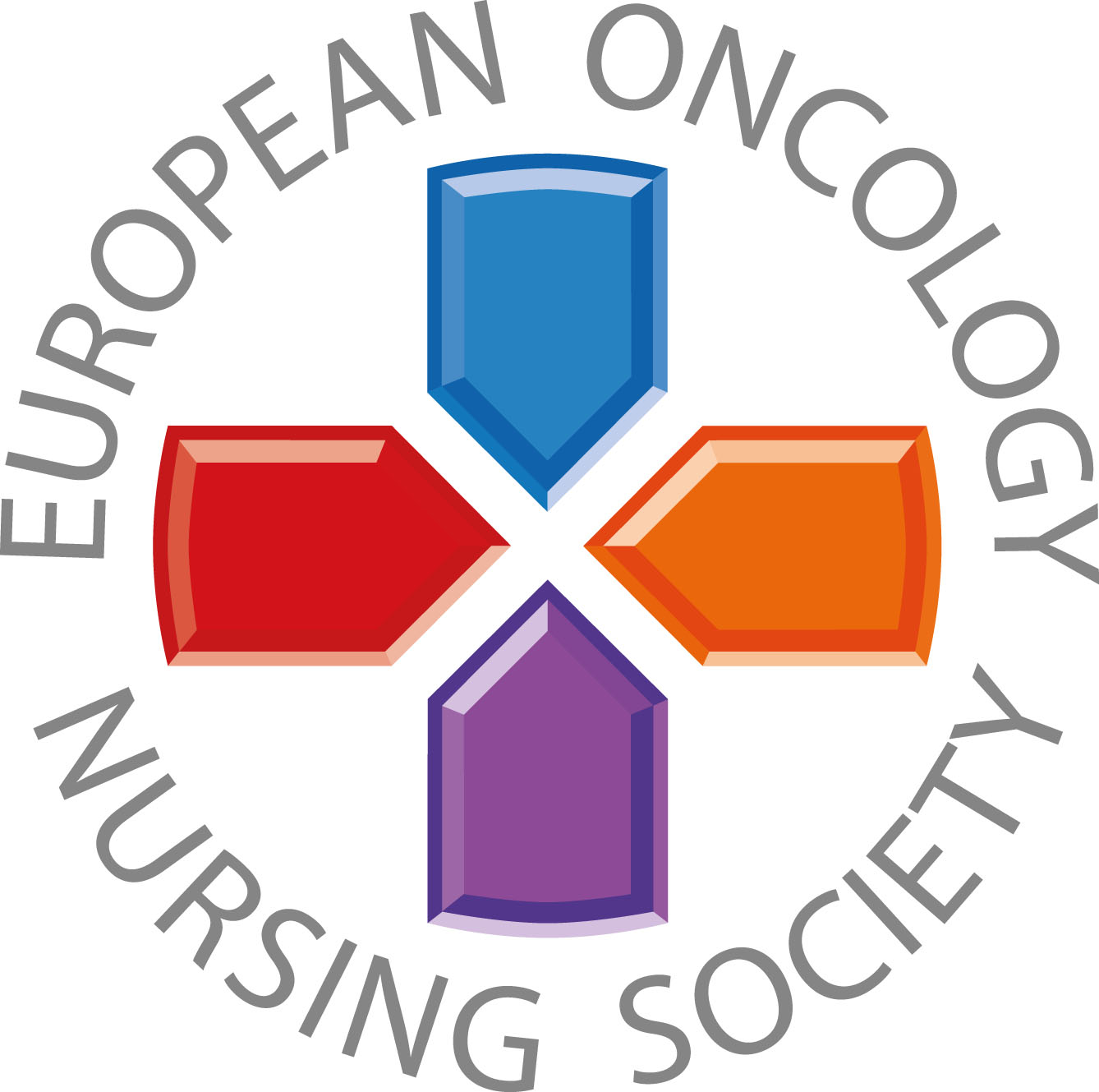 Mensagens para os profissionais de saúde
#PrEvCan #CANCERCODE
A Campanha PrEvCan foi iniciada pela EONS e está em execução em associação com um parceiro essencial, a ESMO. Mais informações em: www.cancernurse.eu/prevcan
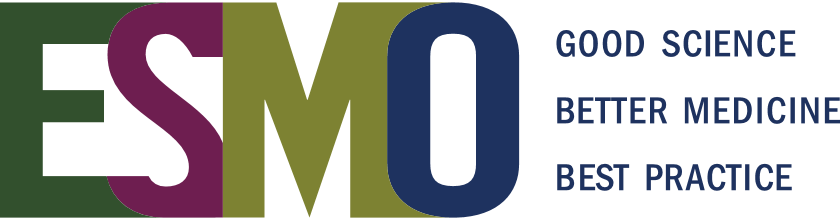 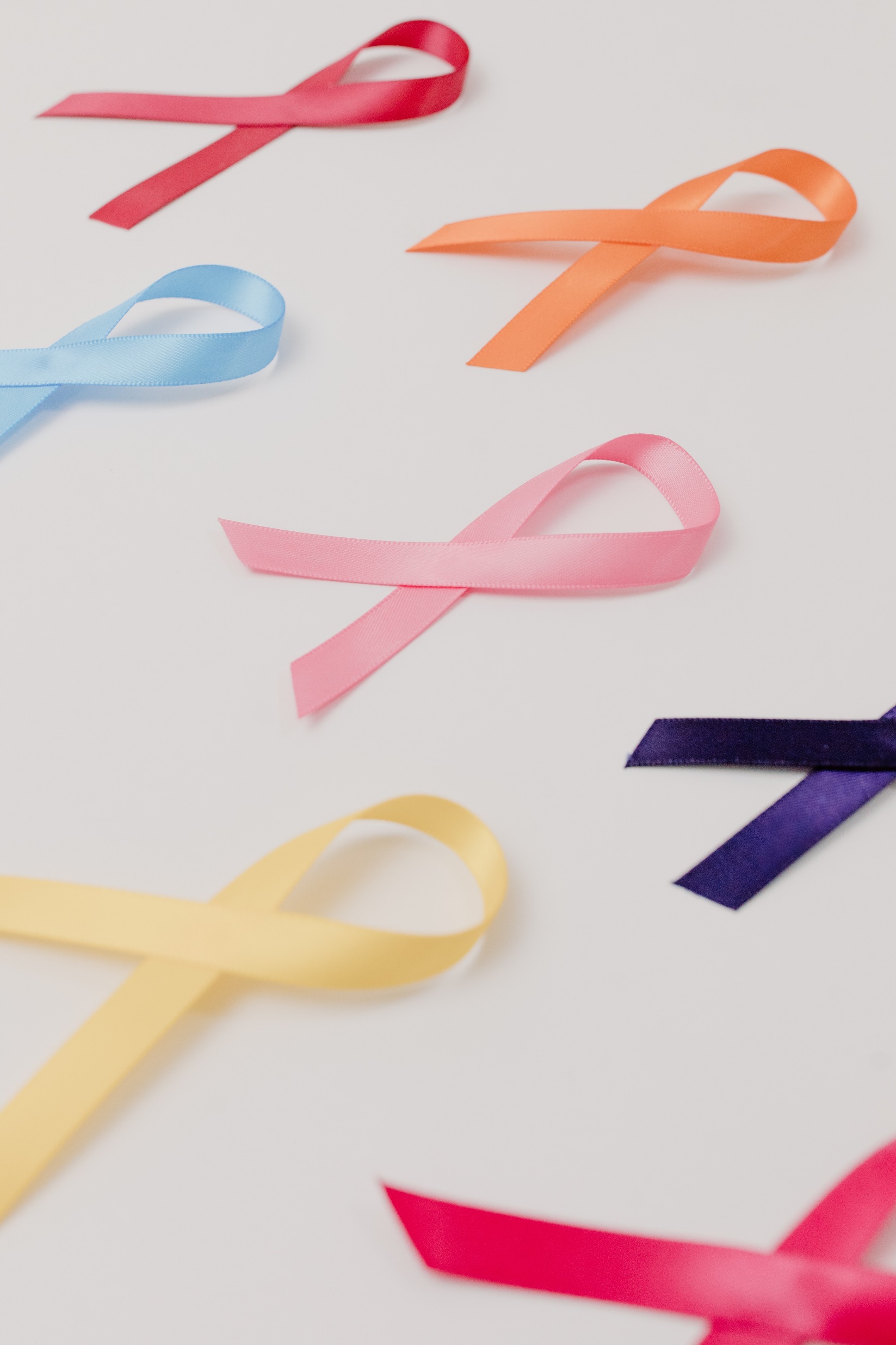 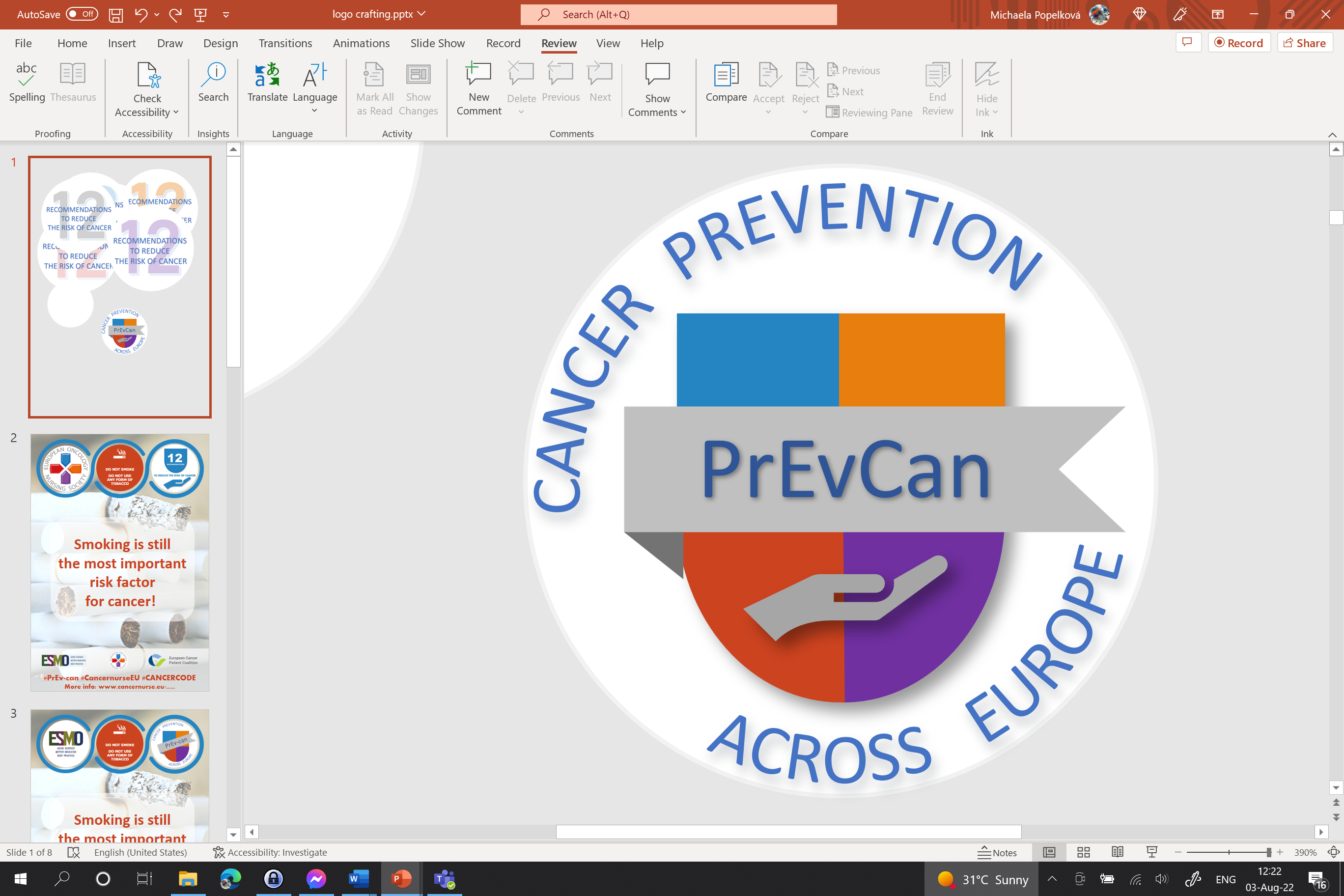 SDFGSG
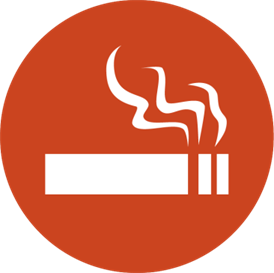 Insira o logotipo da sua organização aqui
NÃO FUME
cNÃO USE  QUALQUER FORMA DE TABACO
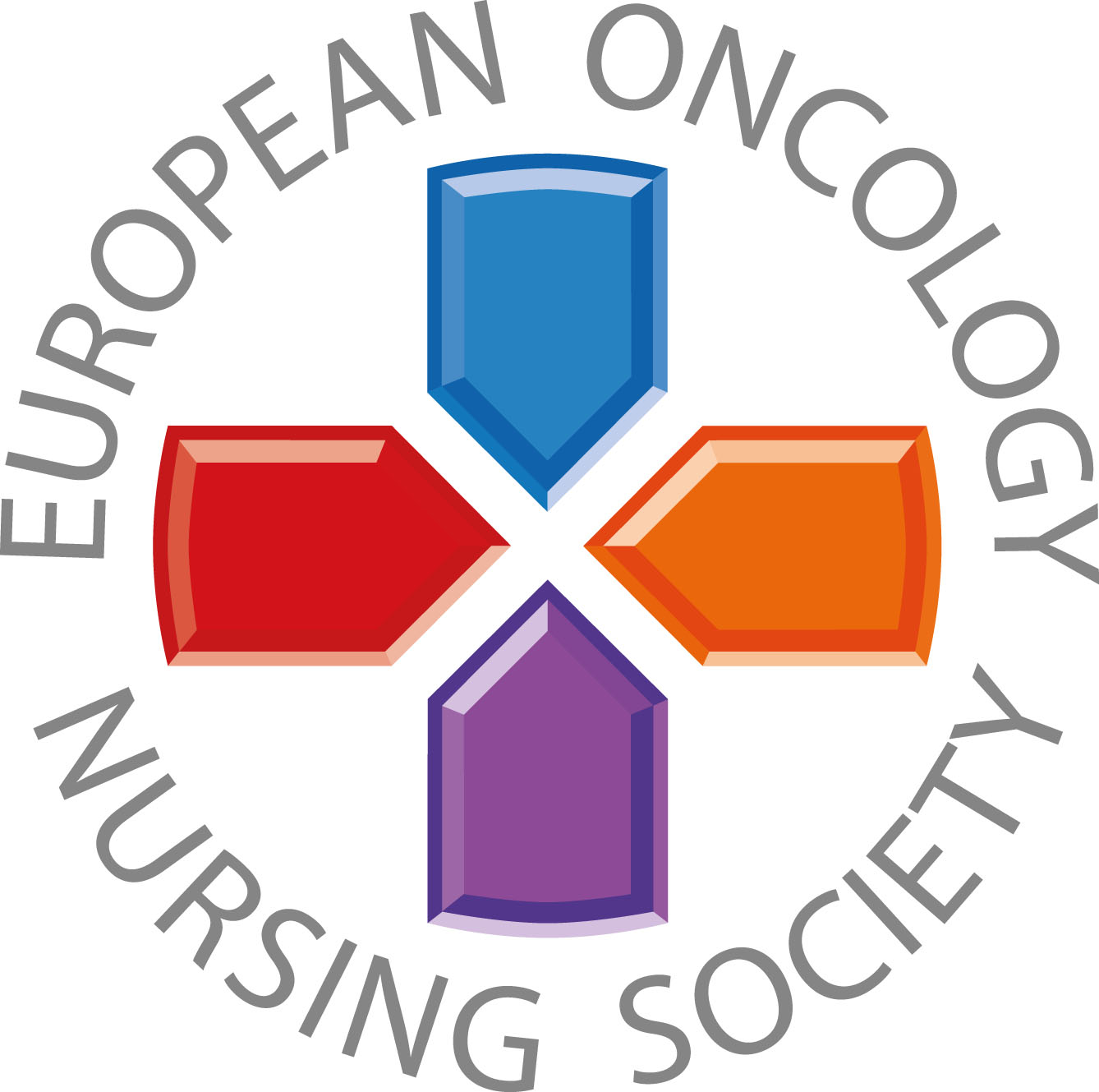 A cessação tabágica é uma parte essencial da prevenção primária, secundária e terciária
A cessação tabágica é uma parte essencial da prevenção primária, secundária e terciária
#PrEvCan #CANCERCODE
A Campanha PrEvCan foi iniciada pela EONS e está em execução em associação com um parceiro essencial, a ESMO. Mais informações em: www.cancernurse.eu/prevcan
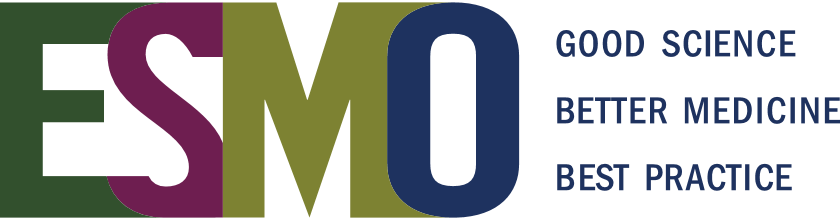 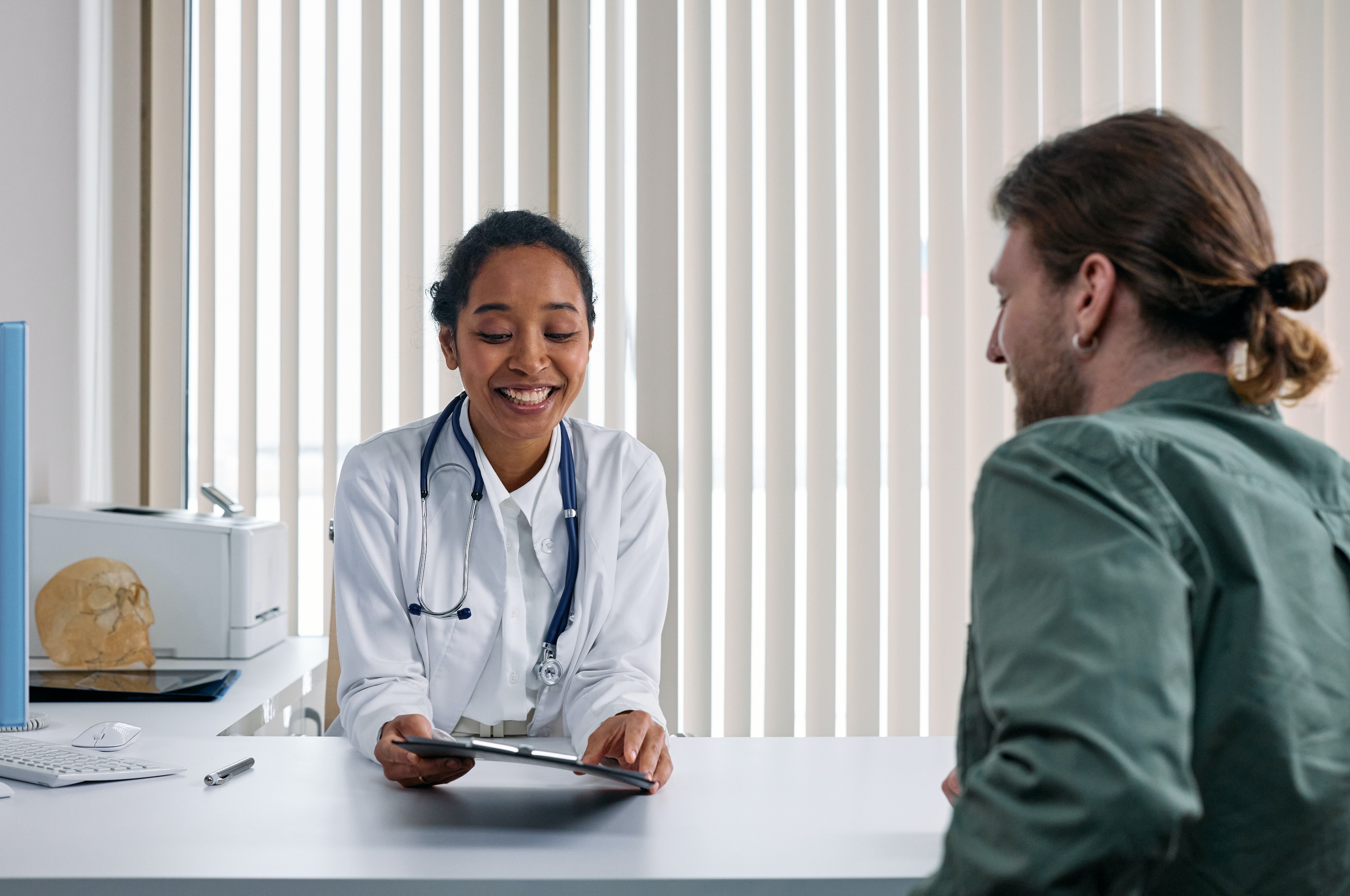 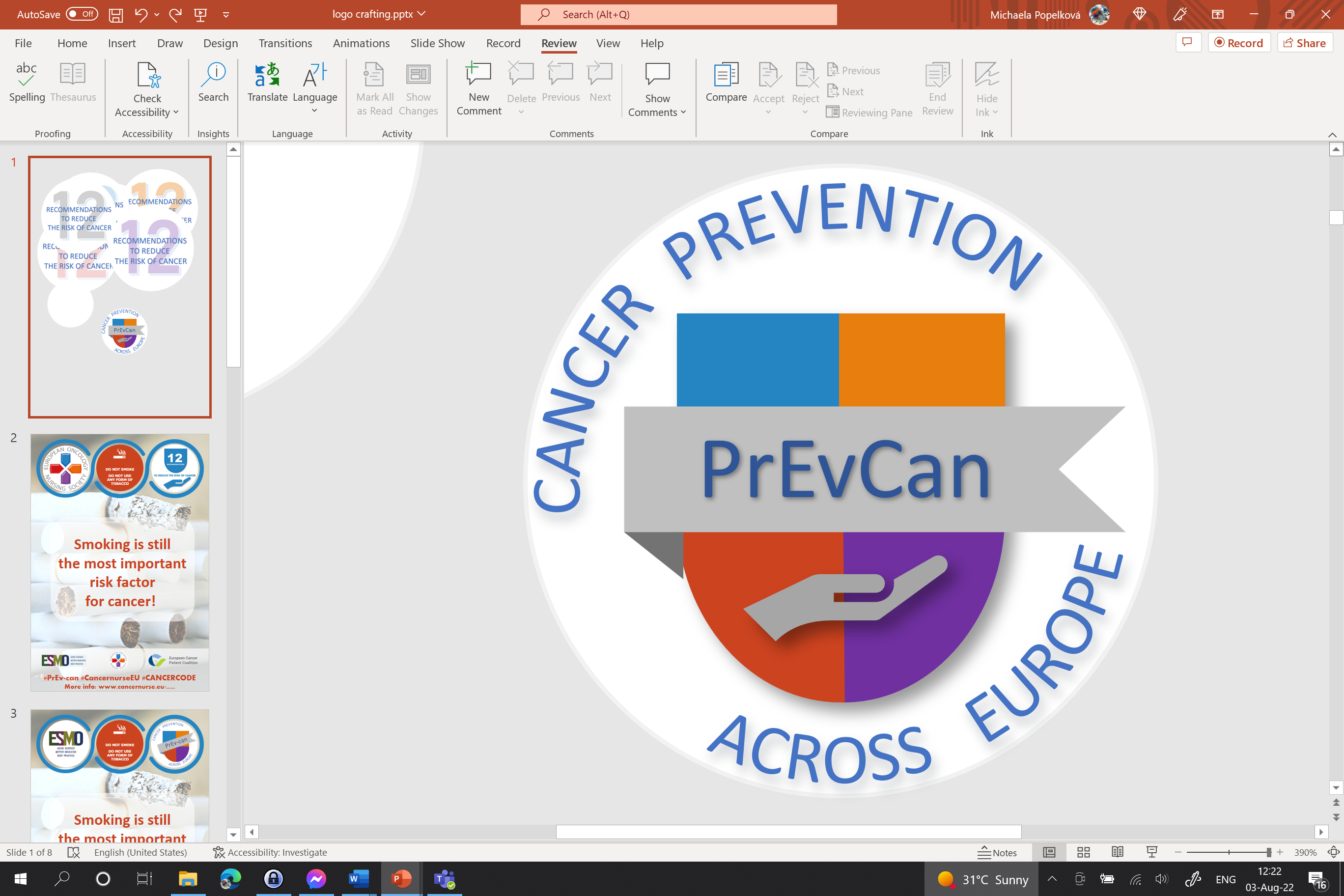 SDFGSG
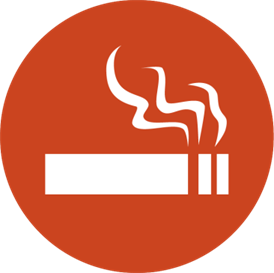 Insira o logotipo da sua organização aqui
NÃO FUME
cNÃO USE  QUALQUER FORMA DE TABACO
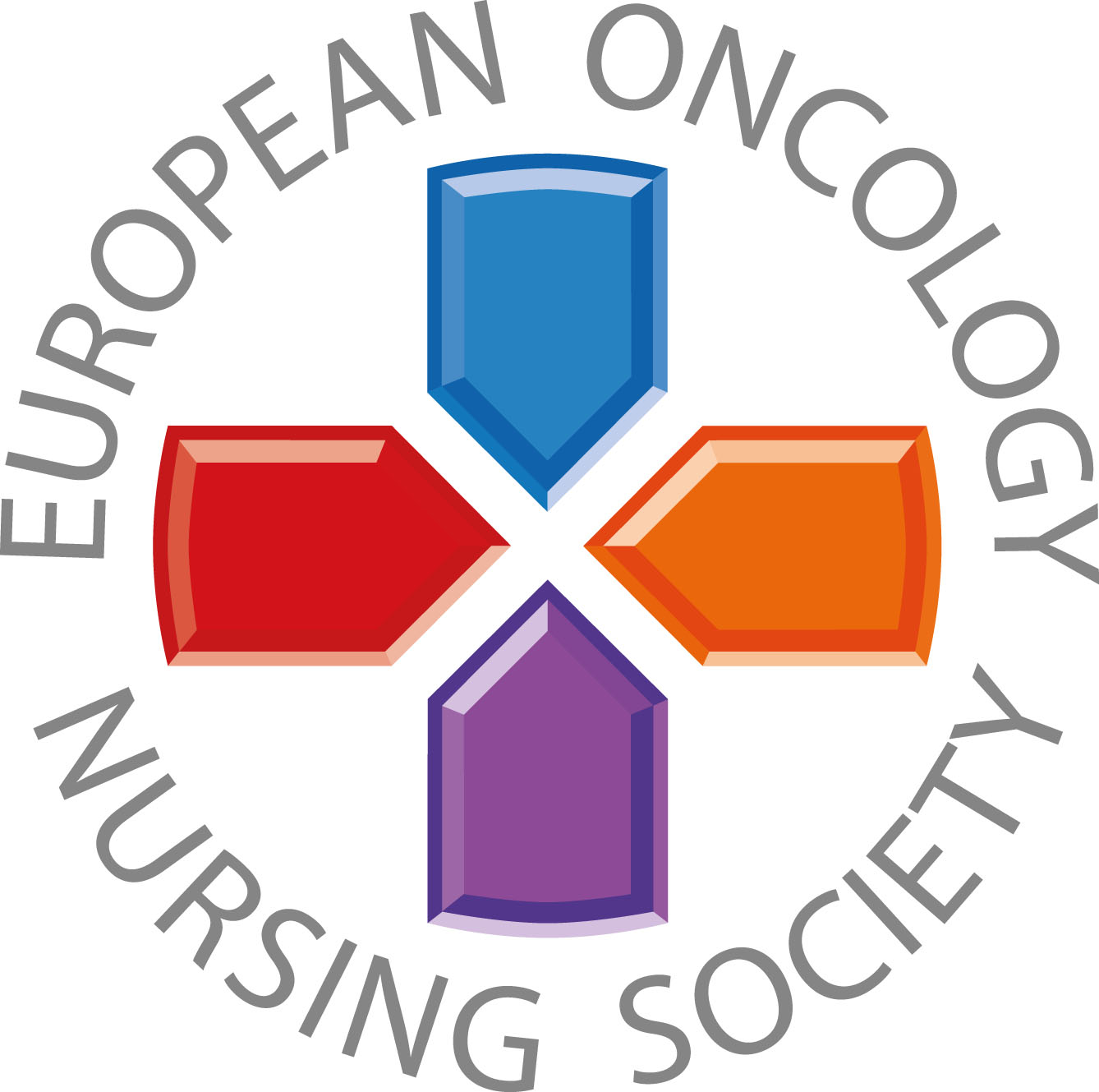 Questione os hábitos tabágicos dos seus doentes. Ofereça aconselhamento, apoio e seguimento.
#PrEvCan #CANCERCODE
A Campanha PrEvCan foi iniciada pela EONS e está em execução em associação com um parceiro essencial, a ESMO. Mais informações em: www.cancernurse.eu/prevcan
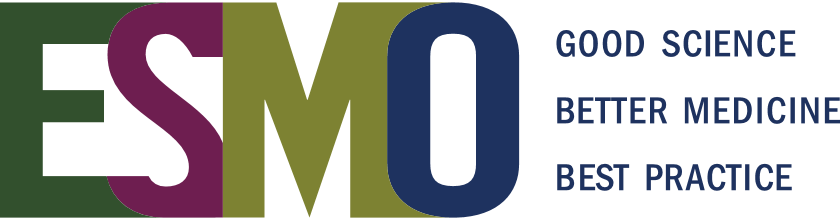 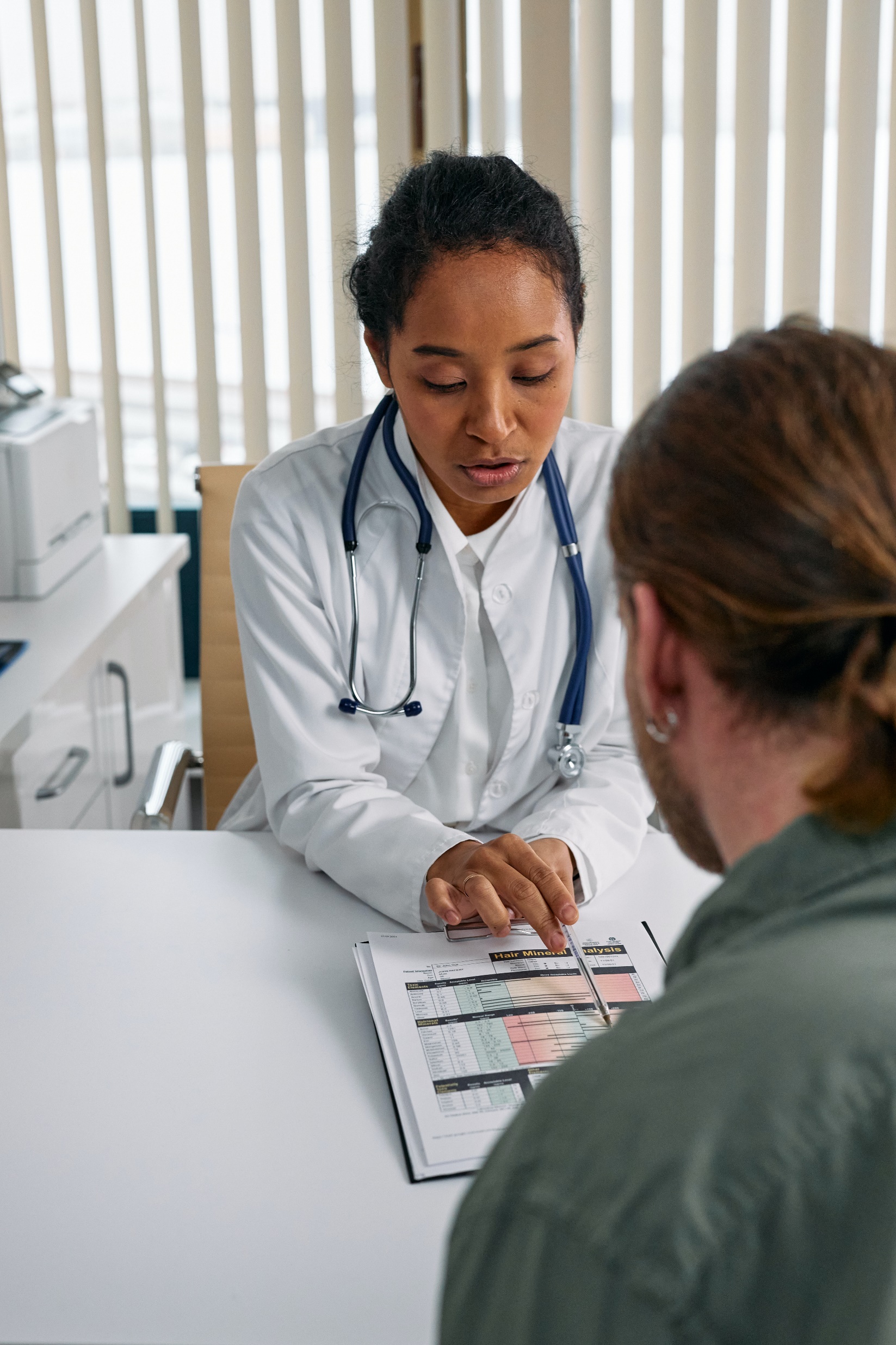 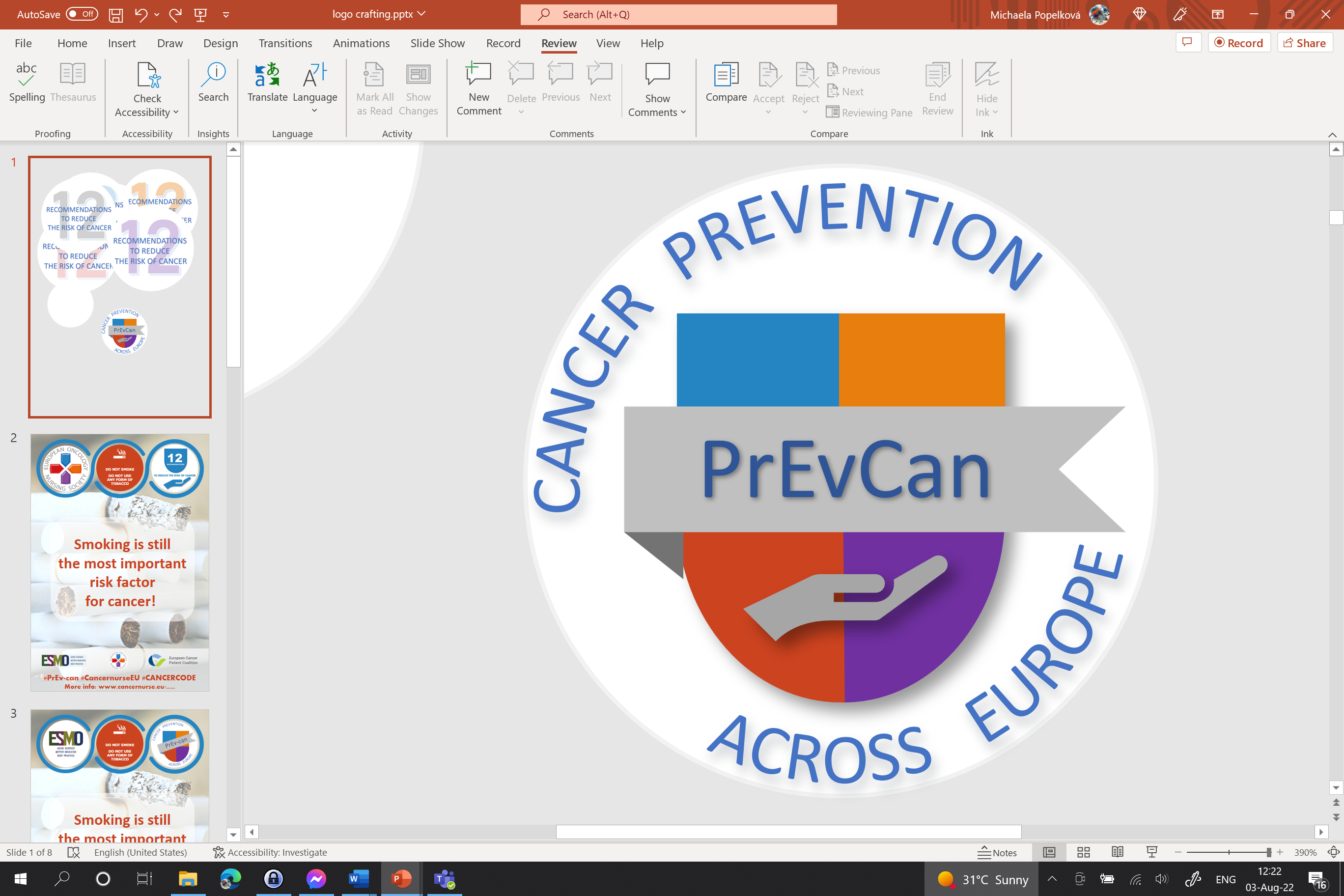 SDFGSG
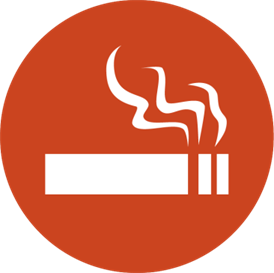 Insira o logotipo da sua organização aqui
NÃO FUME
cNÃO USE  QUALQUER FORMA DE TABACO
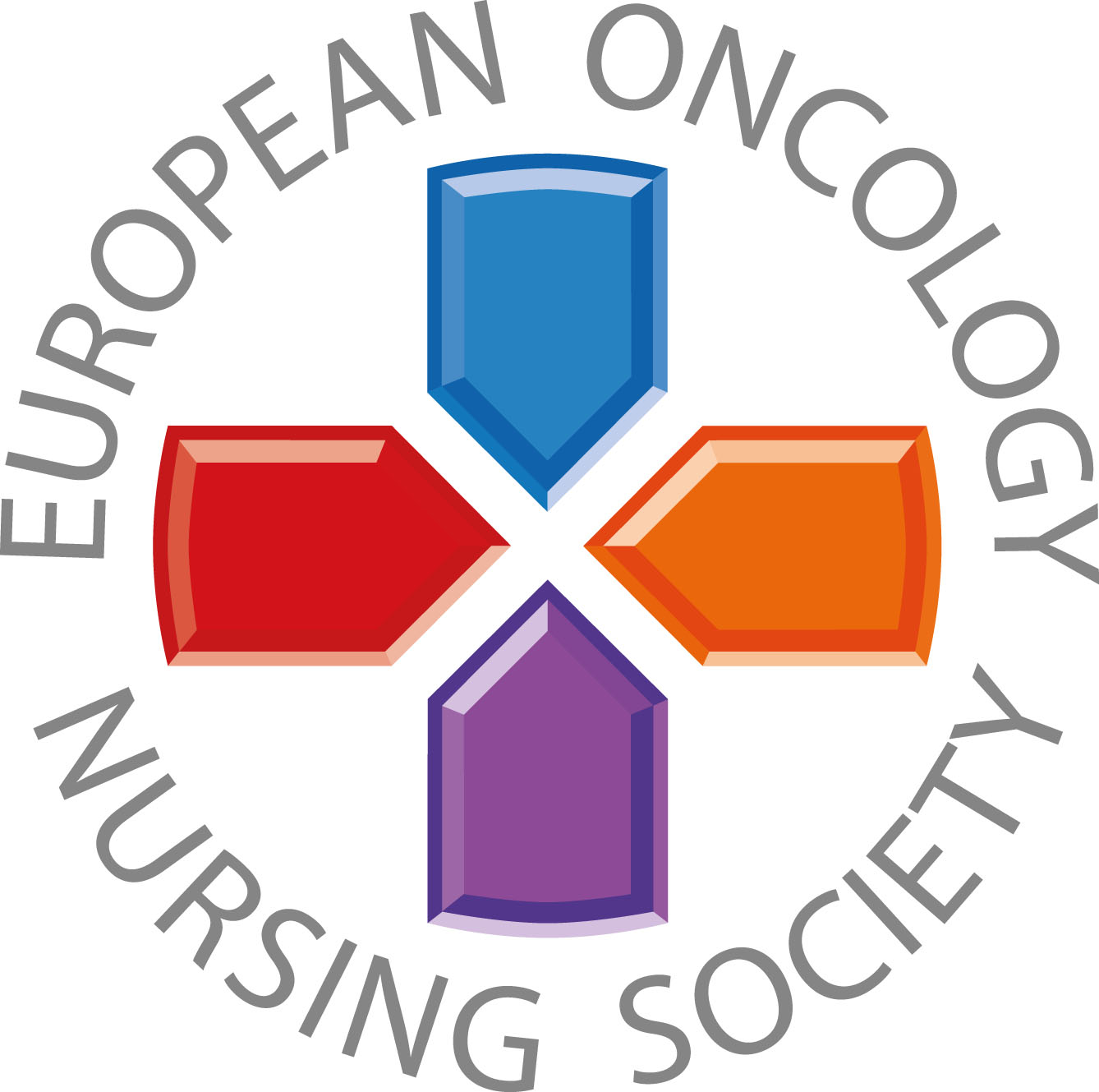 Refira os métodos de cessação tabágica baseados na evidência.
#PrEvCan #CANCERCODE
A Campanha PrEvCan foi iniciada pela EONS e está em execução em associação com um parceiro essencial, a ESMO. Mais informações em: www.cancernurse.eu/prevcan
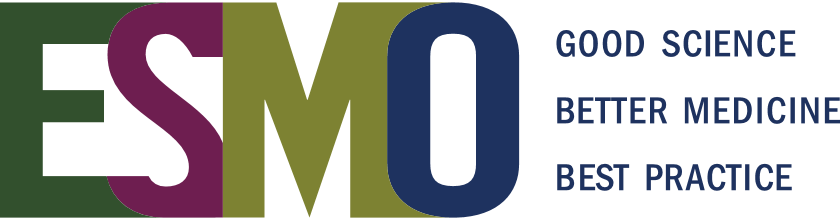 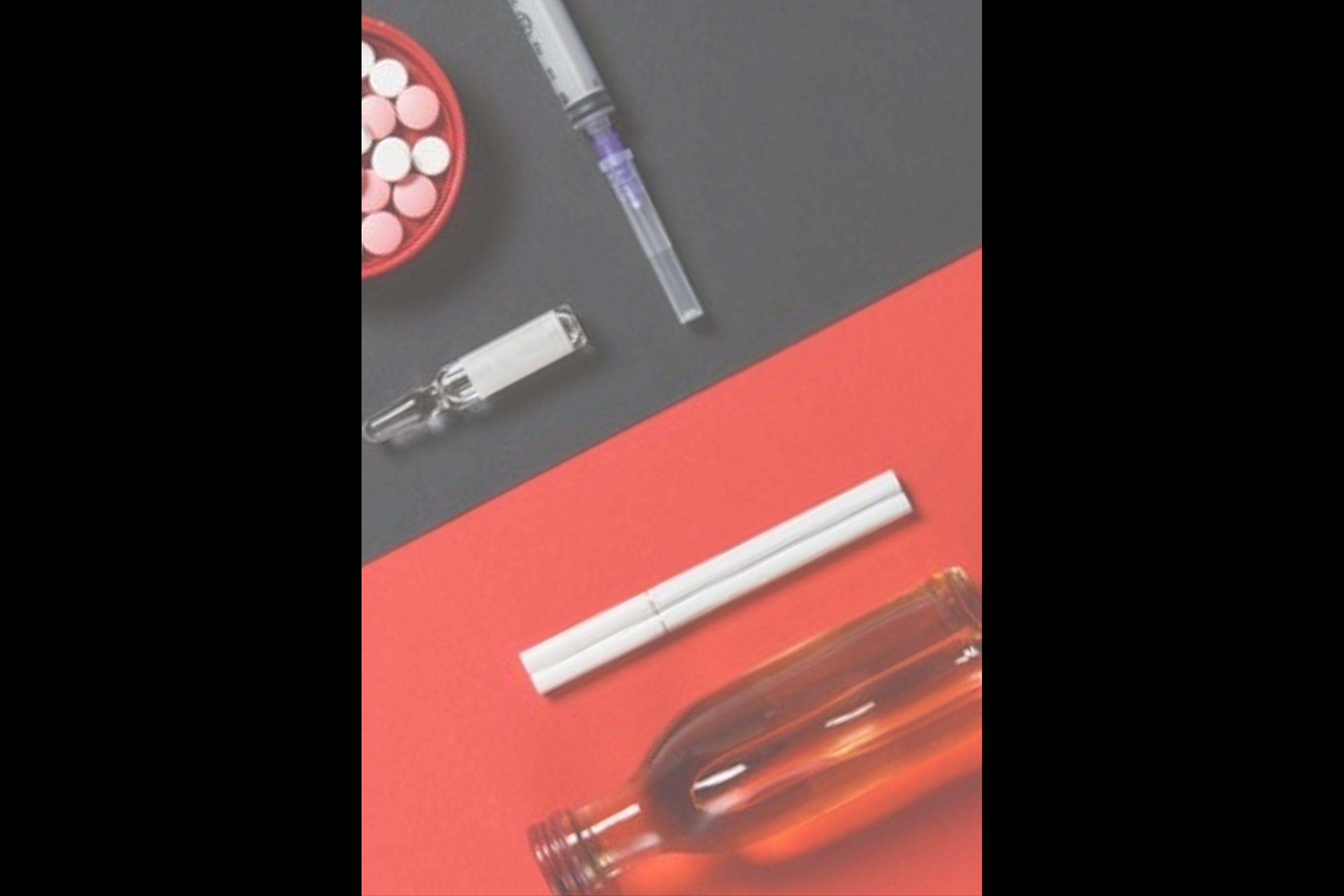 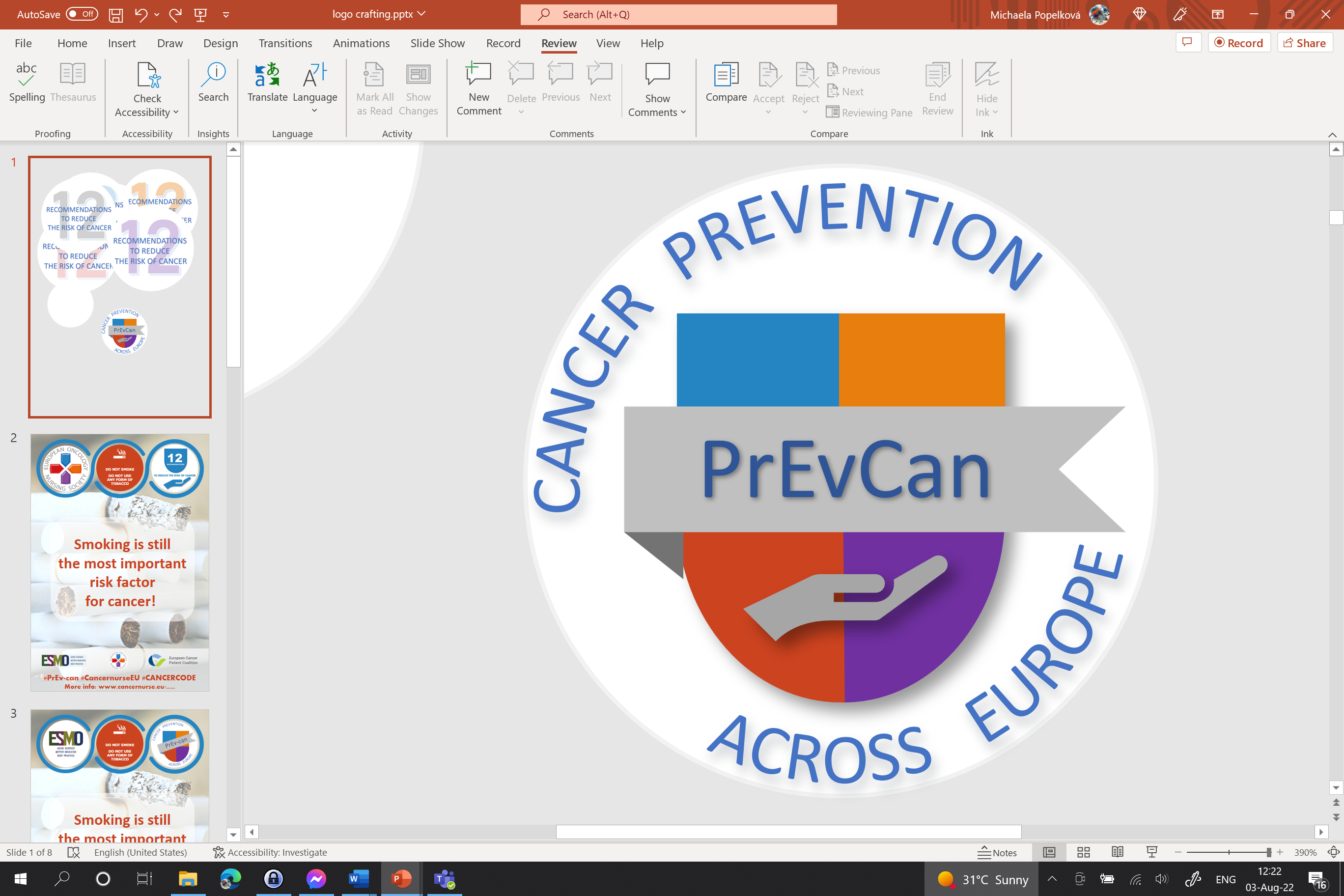 SDFGSG
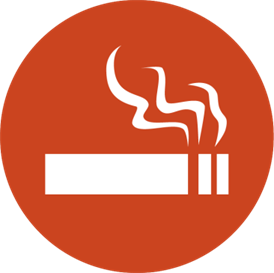 Insira o logotipo da sua organização aqui
NÃO FUME
cNÃO USE  QUALQUER FORMA DE TABACO
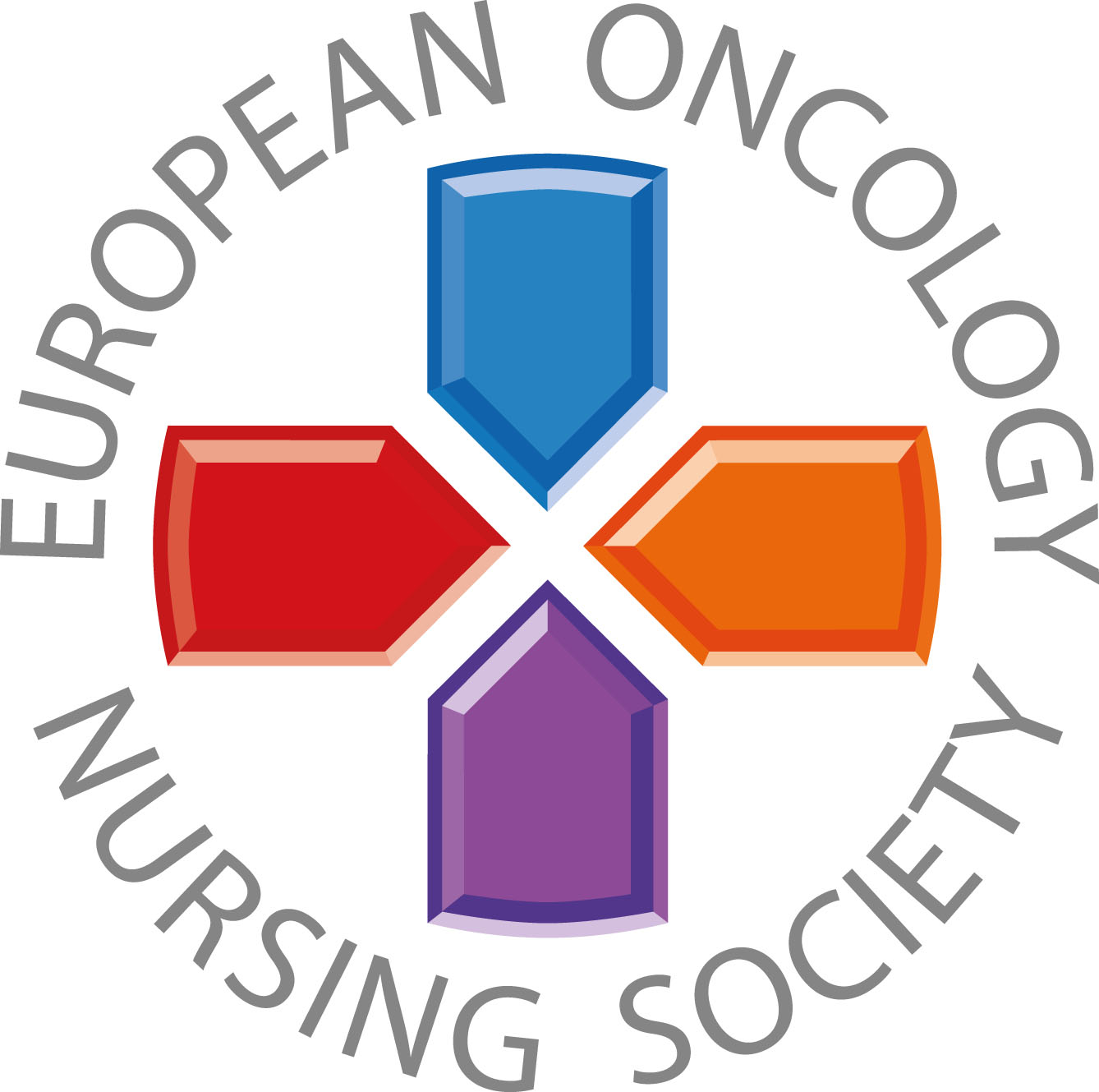 Preste especial atenção aos doentes com recorrentes abusos de substâncias.
#PrEvCan #CANCERCODE
A Campanha PrEvCan foi iniciada pela EONS e está em execução em associação com um parceiro essencial, a ESMO. Mais informações em: www.cancernurse.eu/prevcan
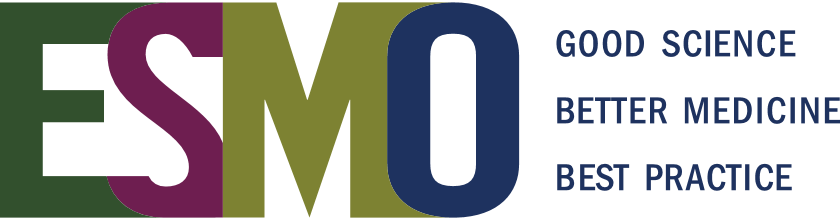 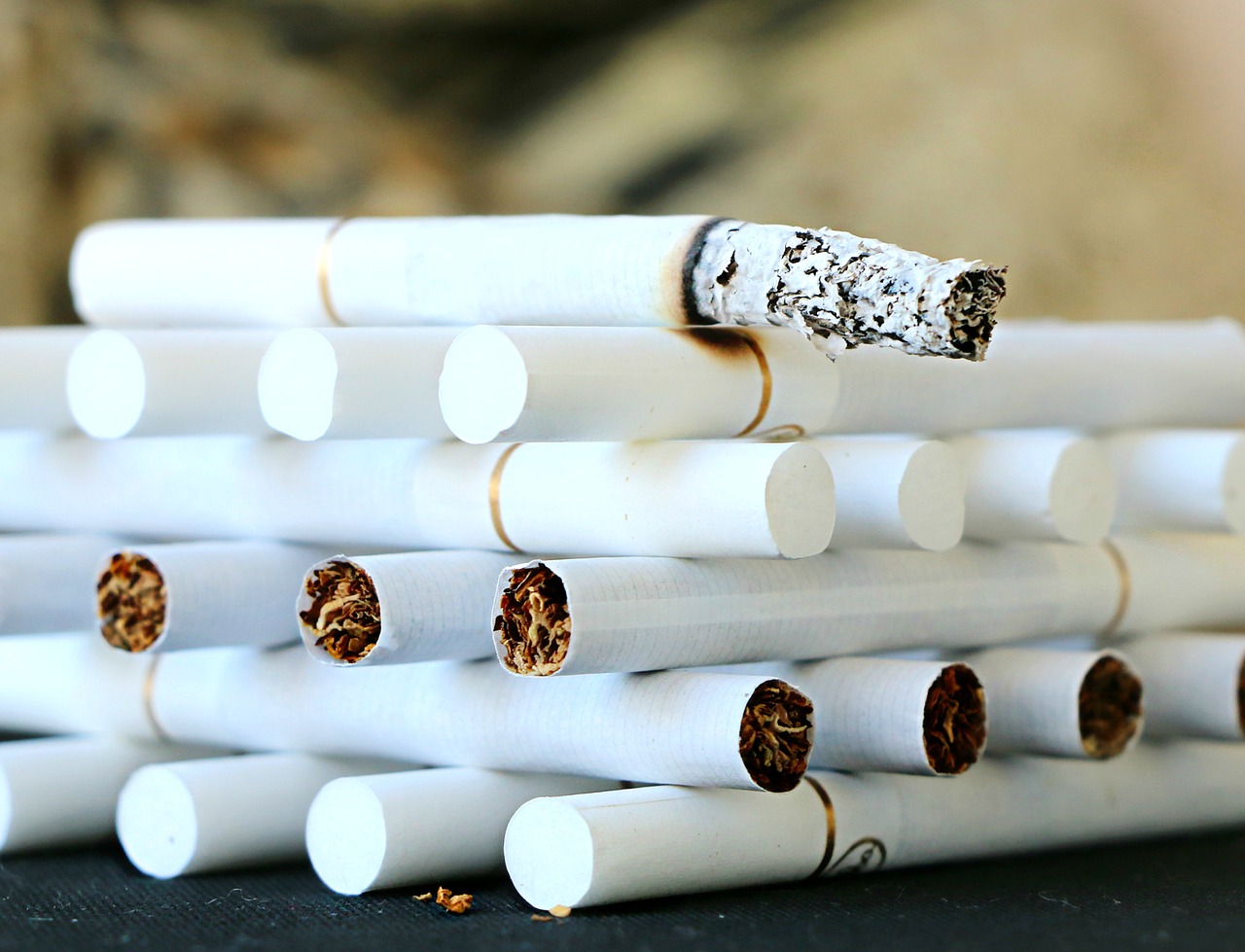 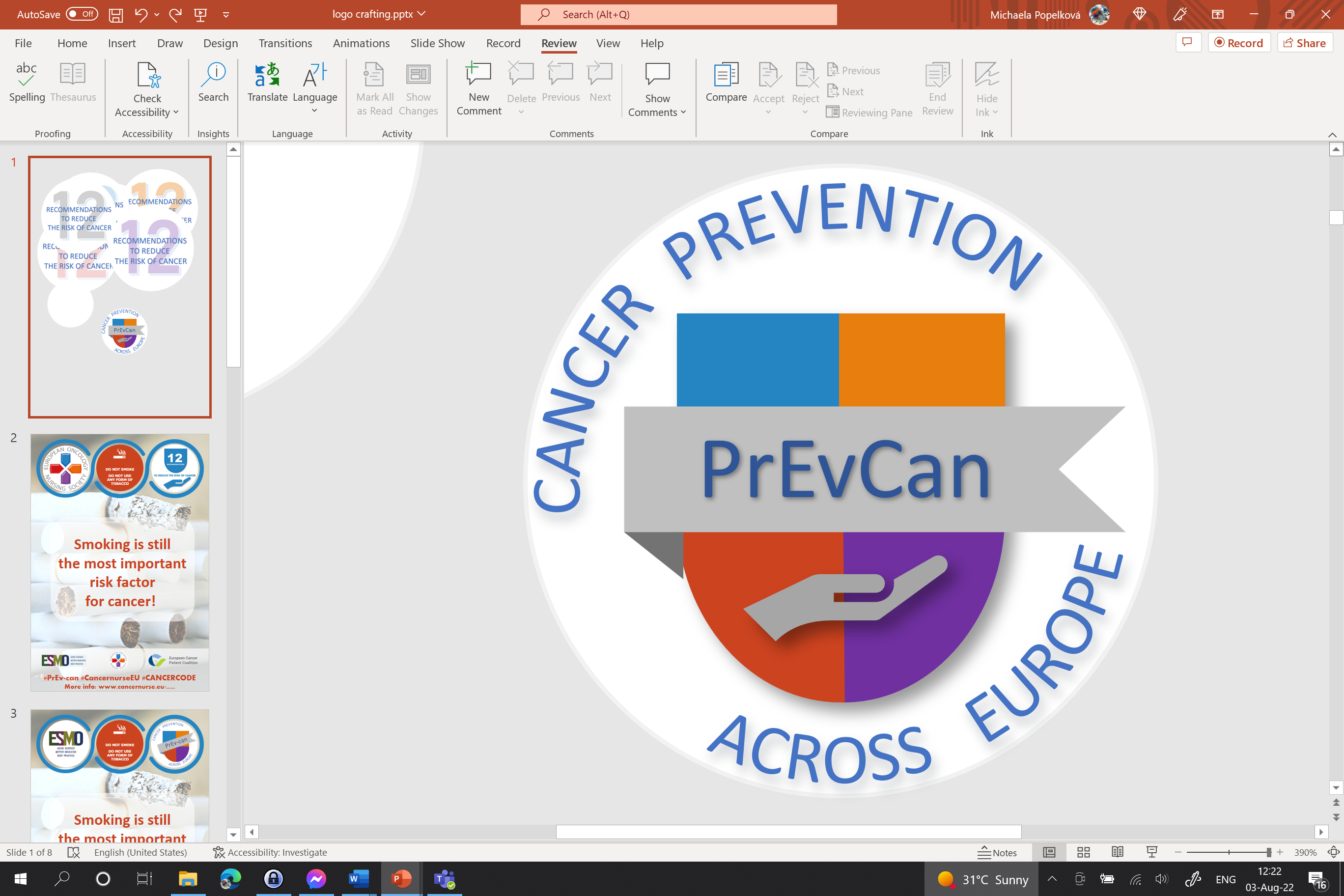 SDFGSG
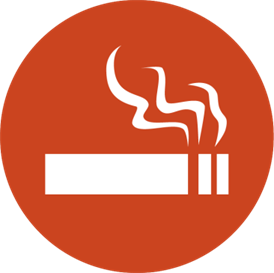 Insira o logotipo da sua organização aqui
NÃO FUME
cNÃO USE  QUALQUER FORMA DE TABACO
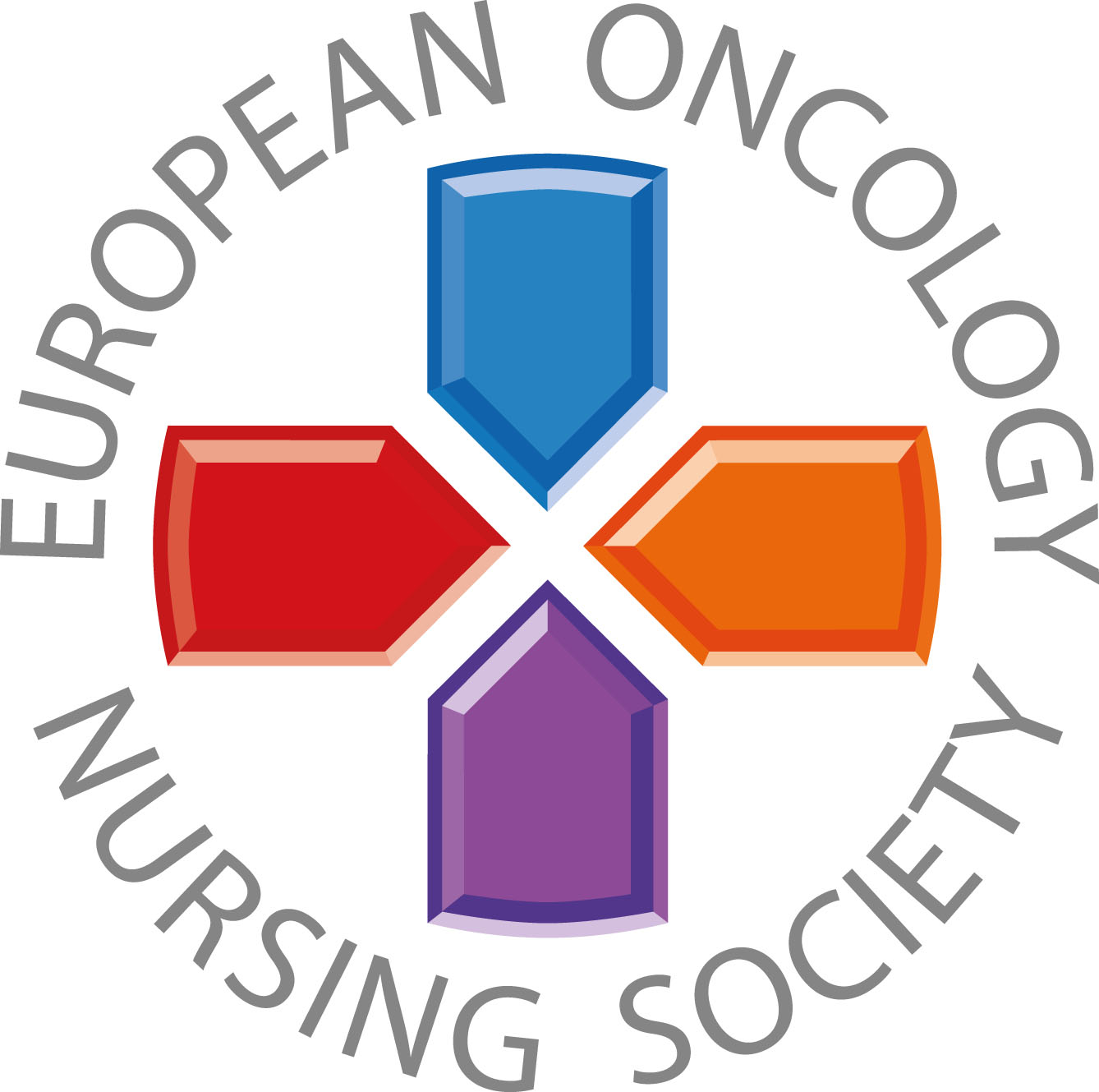 Texto personalizado
Insira a sua fotografia
#PrEvCan #CANCERCODE
A Campanha PrEvCan foi iniciada pela EONS e está em execução em associação com um parceiro essencial, a ESMO. Mais informações em: www.cancernurse.eu/prevcan
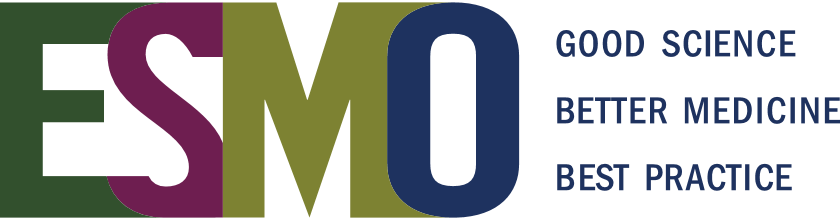